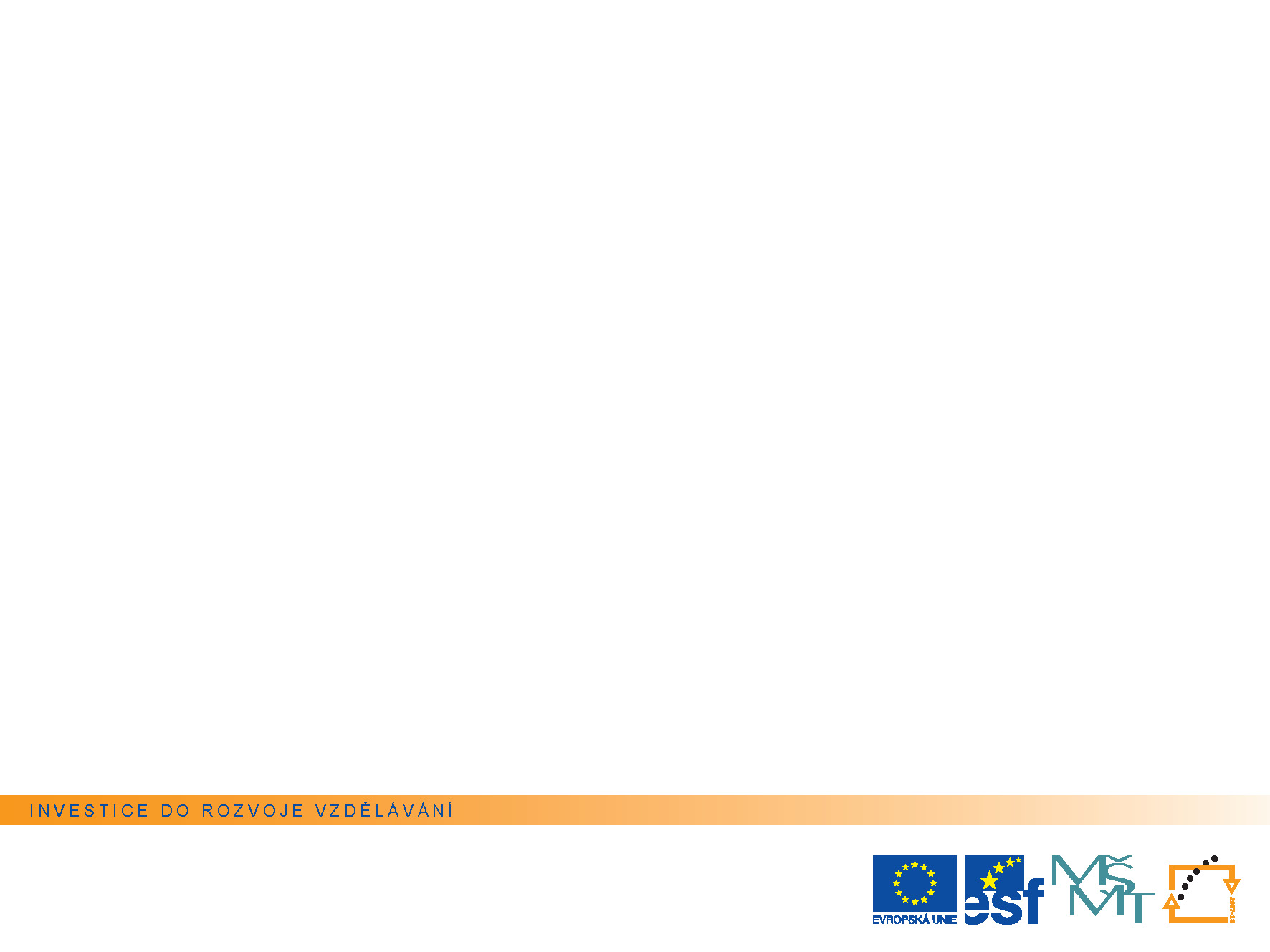 Československo 1918 – 1939
Vypracovala: Mgr. Michaela Kovářová
Tato prezentace je spolufinancována Evropským
sociálním fondem a státním rozpočtem České republiky.
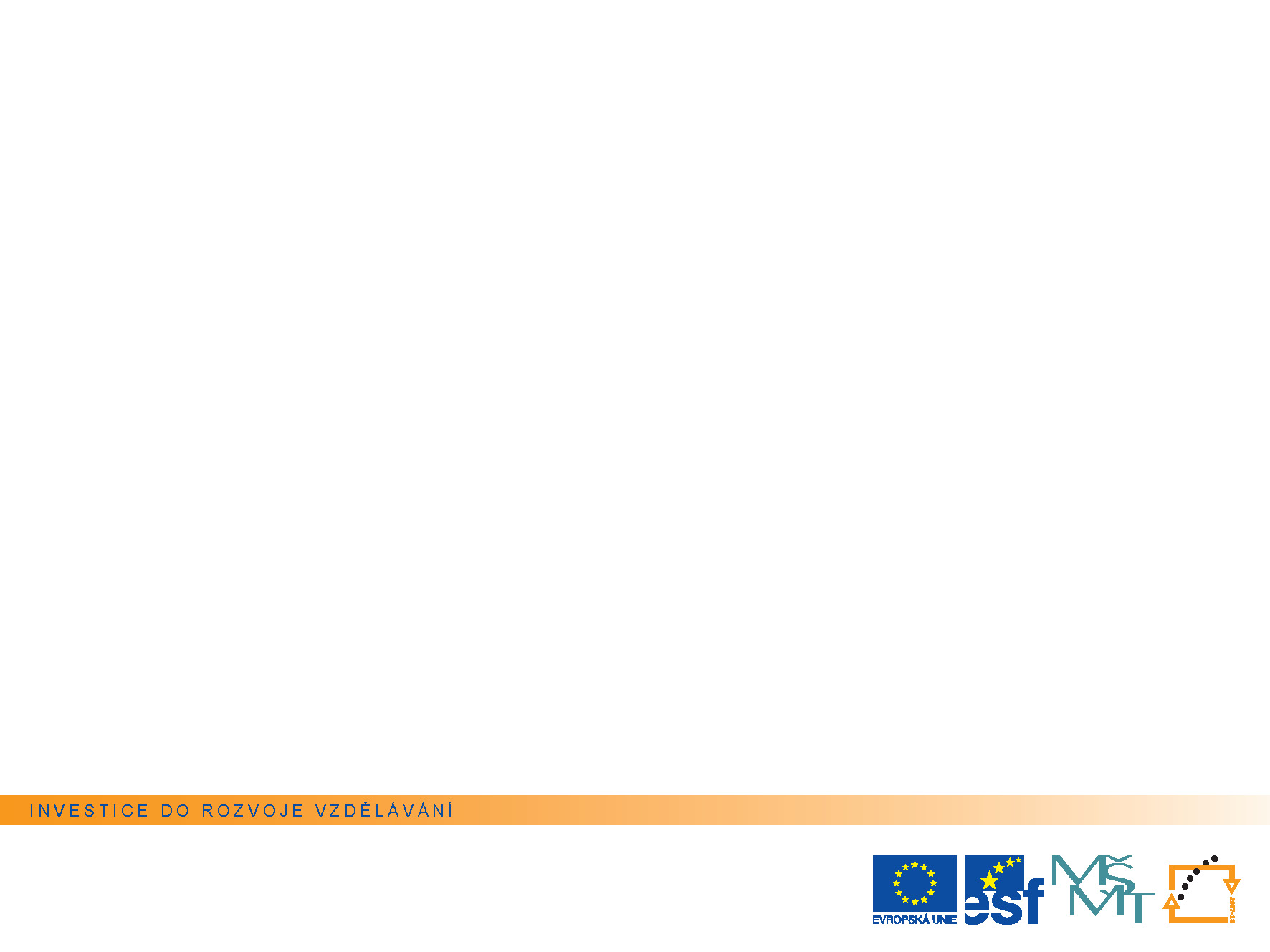 První republika
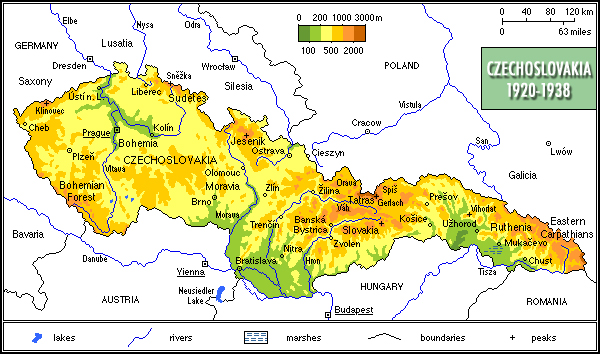 Tato prezentace je spolufinancována Evropským
sociálním fondem a státním rozpočtem České republiky.
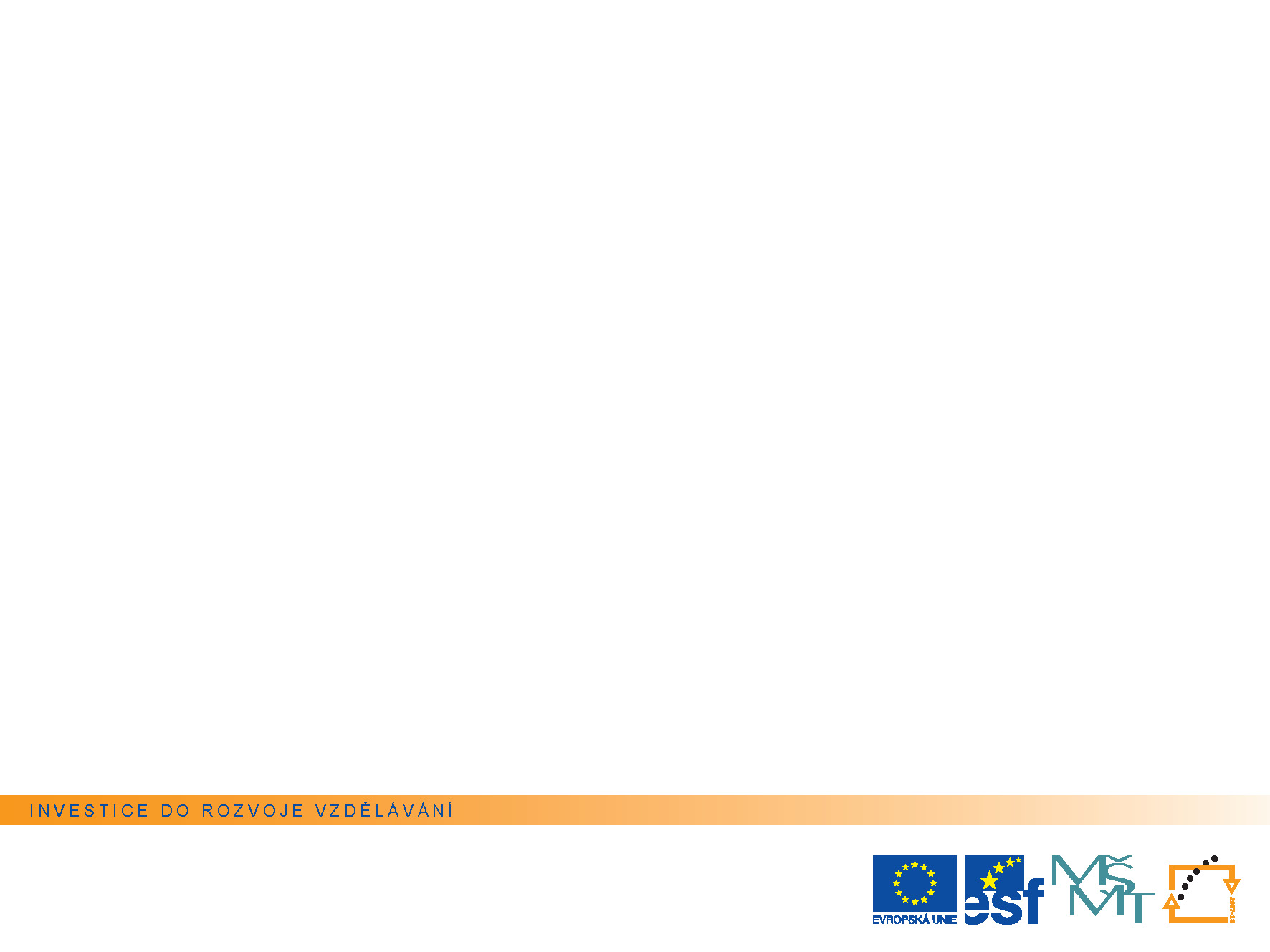 První republika
Vlajka								Velký znak
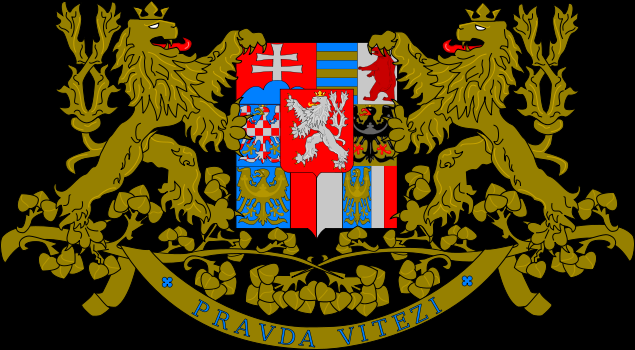 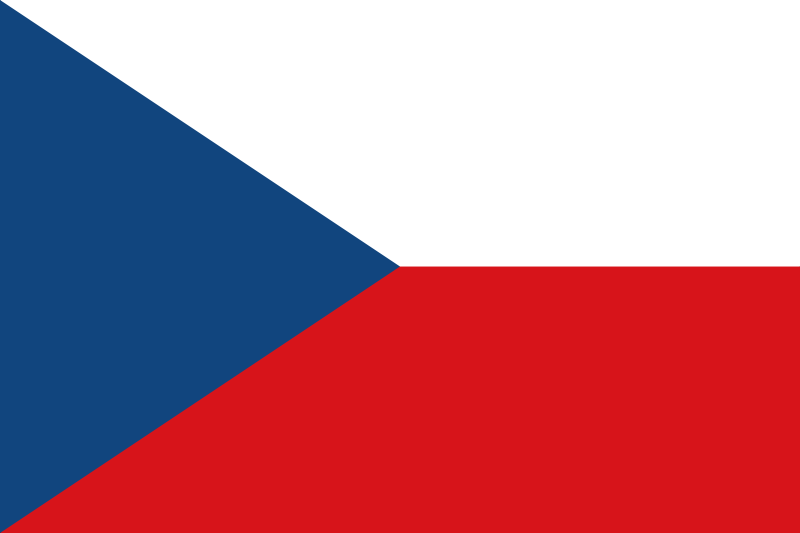 Tato prezentace je spolufinancována Evropským
sociálním fondem a státním rozpočtem České republiky.
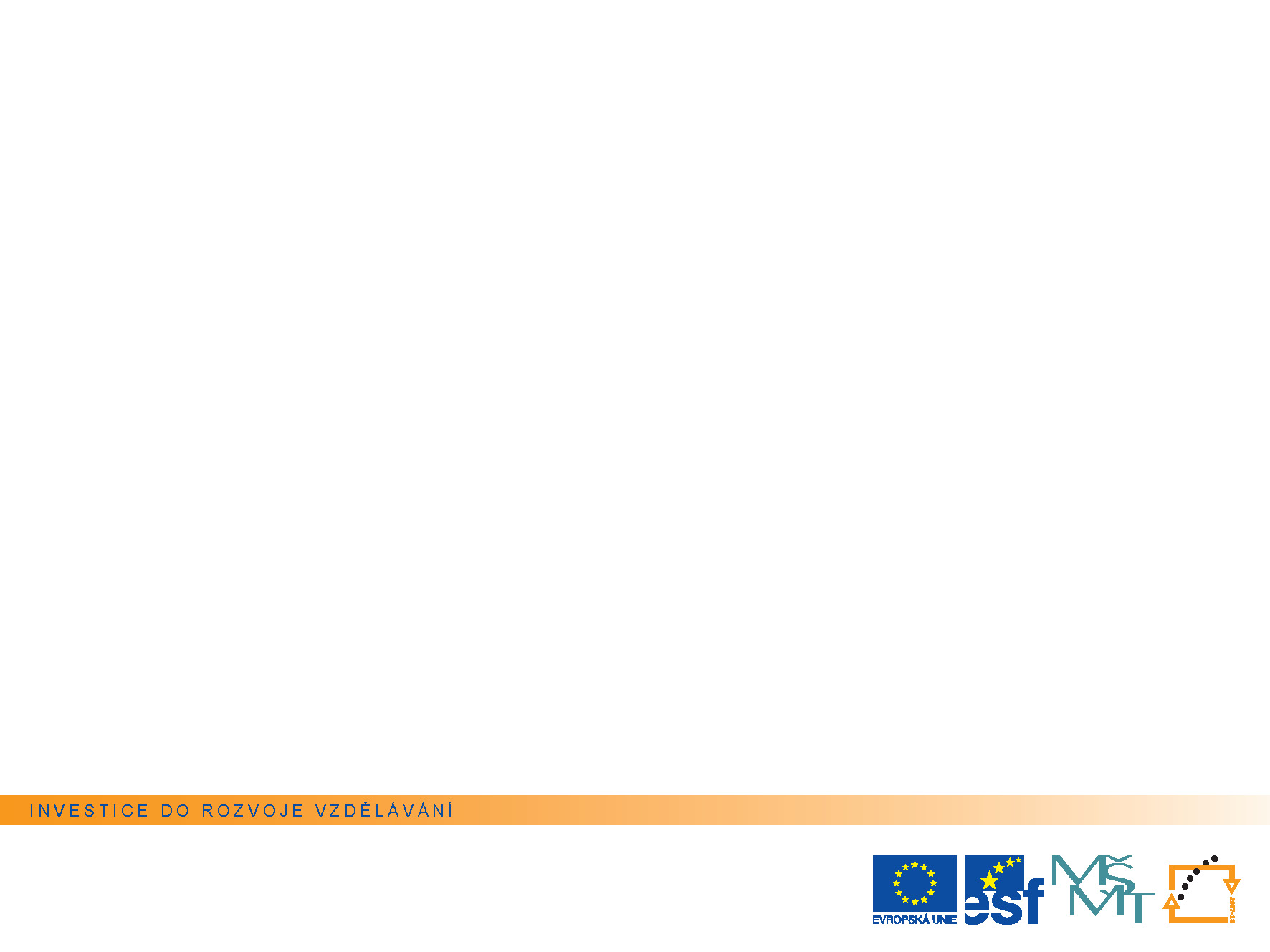 Vznik 1. ČSR
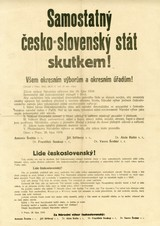 28. října 1918 obsadili 
	zástupci Národního výboru 
	zásobovací centrálu 
	(Obilní ústav),
 	byl vyhlášen vznik 
	samostatného státu 
	československého.
Tato prezentace je spolufinancována Evropským
sociálním fondem a státním rozpočtem České republiky.
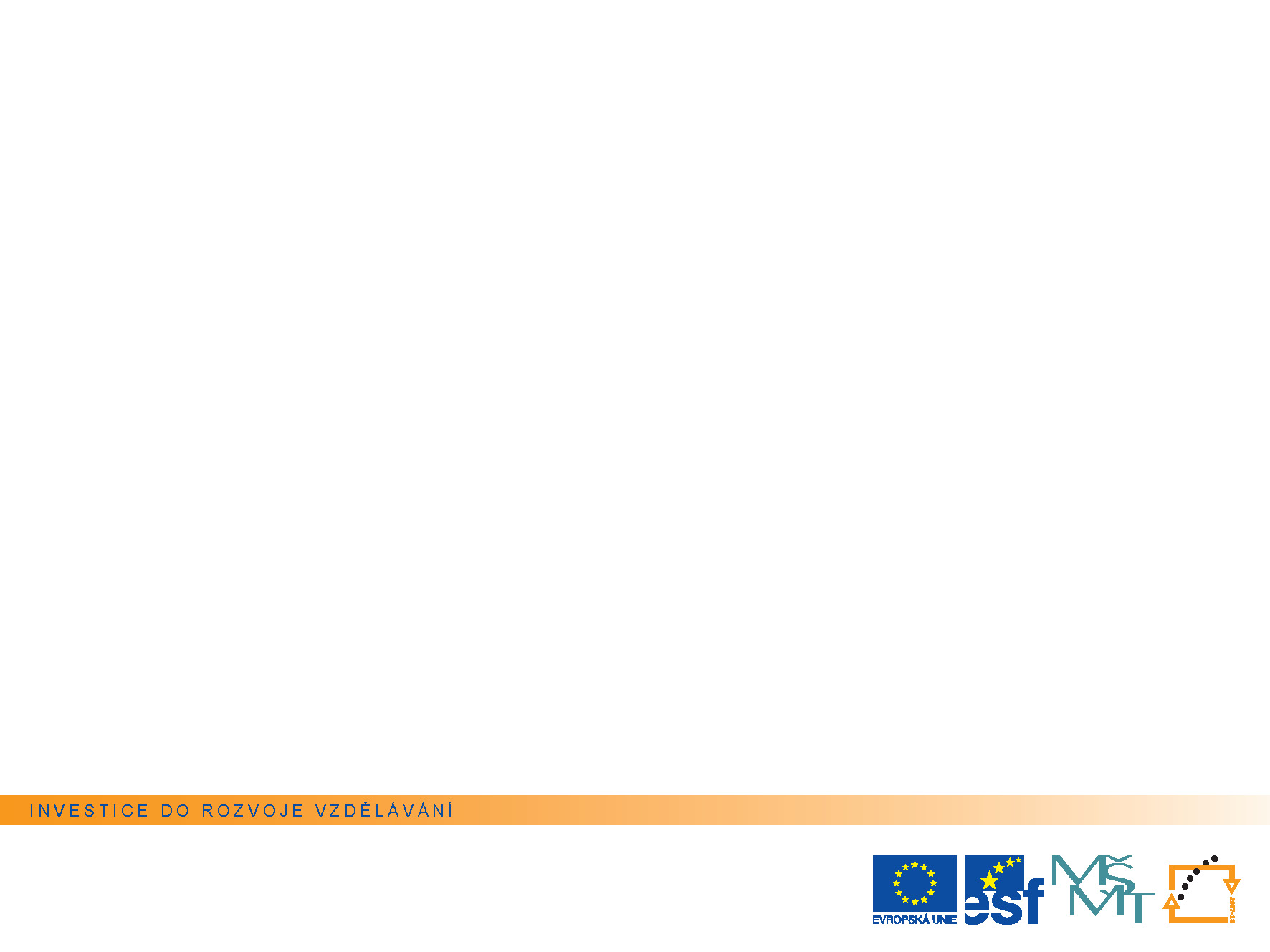 Vznik 1. ČSR
Provolání Národního výboru (28. října 1918)
	Lide československý!Tvůj odvěký sen stal se skutkem. Stát československý vstoupil dnešního dne v řadu samostatných, svobodných, kulturních států světa. Národní výbor, nadaný důvěrou veškerého lidu československého, přejal jako jediný a oprávněný a odpovědný činitel do svých rukou správu svého státu.Lide československý! 
	Vše, co podnikáš, podnikáš od tohoto okamžiku jako nový svobodný člen velké rodiny samostatných svobodných národů.Novými činy v těchto chvílích zahajují se nové, bohdá slavné dějiny Tvoje. Nezklameš očekávání celého kulturního světa, který se žehnáním na rtech vzpomíná Tvých slavných dějin, jež vyvrcholily v nesmrtelné výkony československých legií na západním bojišti a na Sibiři. Celý svět sleduje Tvoje kroky do nového života, Tvůj vstup do země zaslíbené. Zachovej štít čistý jako jej zachovalo Tvé národní vojsko: Československá legie. Bud' si stále vědom, že jsi občanem československého státu nejen se všemi právy, nýbrž i povinnostmi.Na počátku velikého díla ukládá Ti Národní výbor, ode dneška Tvá vláda, aby Tvé chování a Tvá radost byly důstojny velké chvíle nynější. Naši osvoboditelé Masaryk a Wilson nesmí býti zklamáni ve svém přesvědčení, že dobyli svobody lidu, který dovede sám sobě vládnouti, ni jediným rušivým činem nesmí býti zkaleny nynější veliké okamžiky, ni jediný z Vás nesmí se dopustiti ničeho, co by mohlo vrhnouti stín na čisté jméno národa.Každý z Vás musí bezvýhradně šetřiti všeho, co jinému jest svato.Svobody osobní, majetku soukromého nesmí býti dotčeno. Podrobte se bezvýhradně rozkazu Národního výboru.V Praze, dne 28. října 1918.Za Národní výbor československý:Dr.Fr.Soukup v.r., Dr.Vavro Šrobár v.r. Antonín Švehla v.r., Jiří Stříbrný v.r. JUDr.Al.Rašín v.r.
Tato prezentace je spolufinancována Evropským
sociálním fondem a státním rozpočtem České republiky.
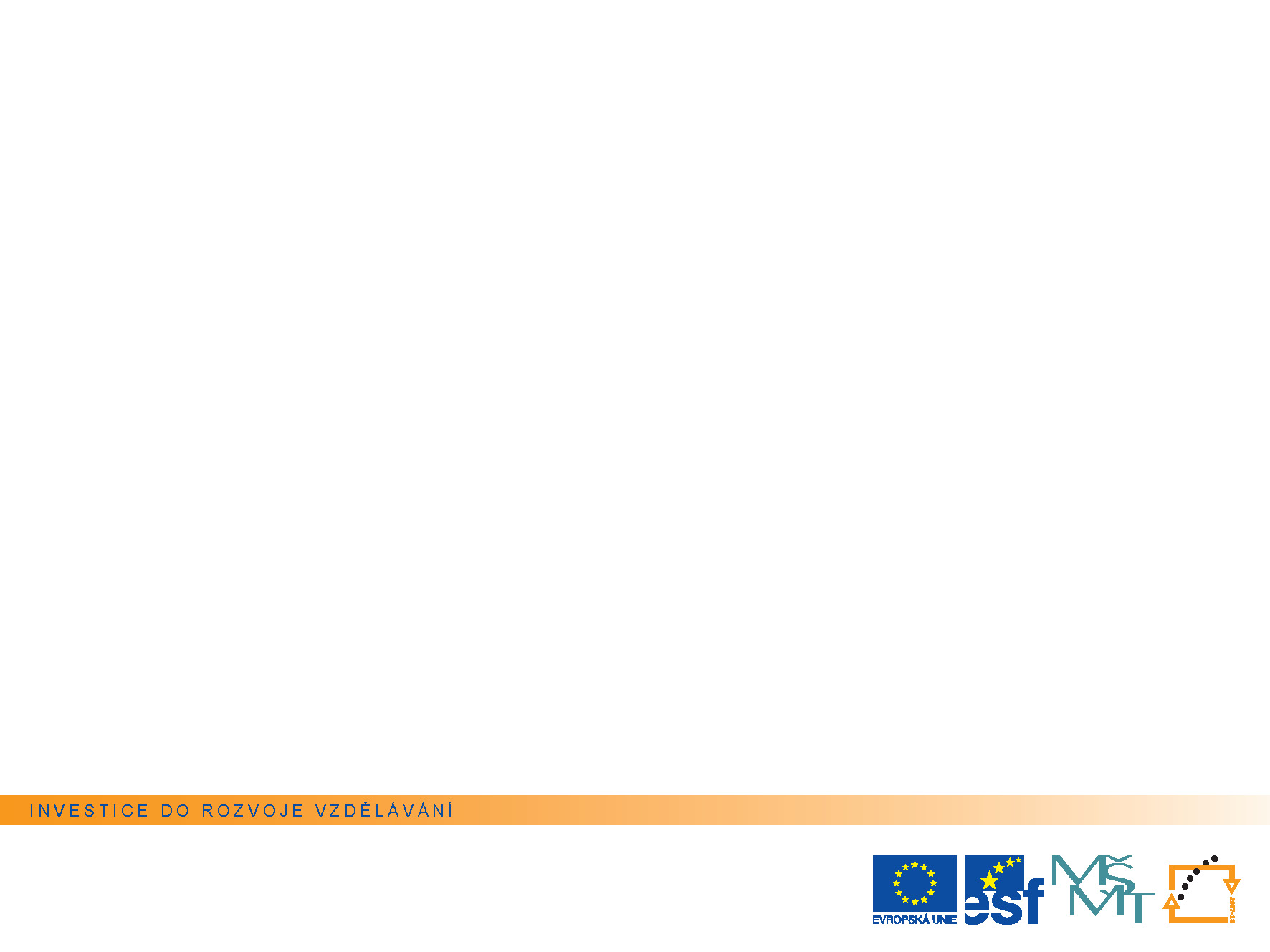 Vznik 1. ČSR
Národní výbor se stal prozatímní vládou. 
V čele stálo 5 mužů – „muži 28. října“ – 
	- Alois Rašín,

  	- Antonín Švehla, 		
	- František Soukup, 
	- Jiří Stříbrný, 
	- Vavro Šrobár.
Slováci se přidali k vyhlášení samostatnosti 30. října 1918 vydáním Martinské deklarace.
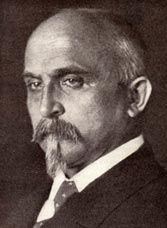 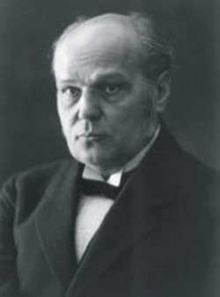 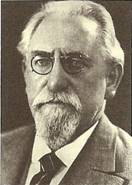 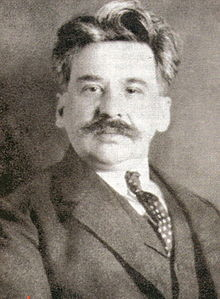 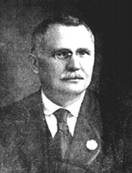 Tato prezentace je spolufinancována Evropským
sociálním fondem a státním rozpočtem České republiky.
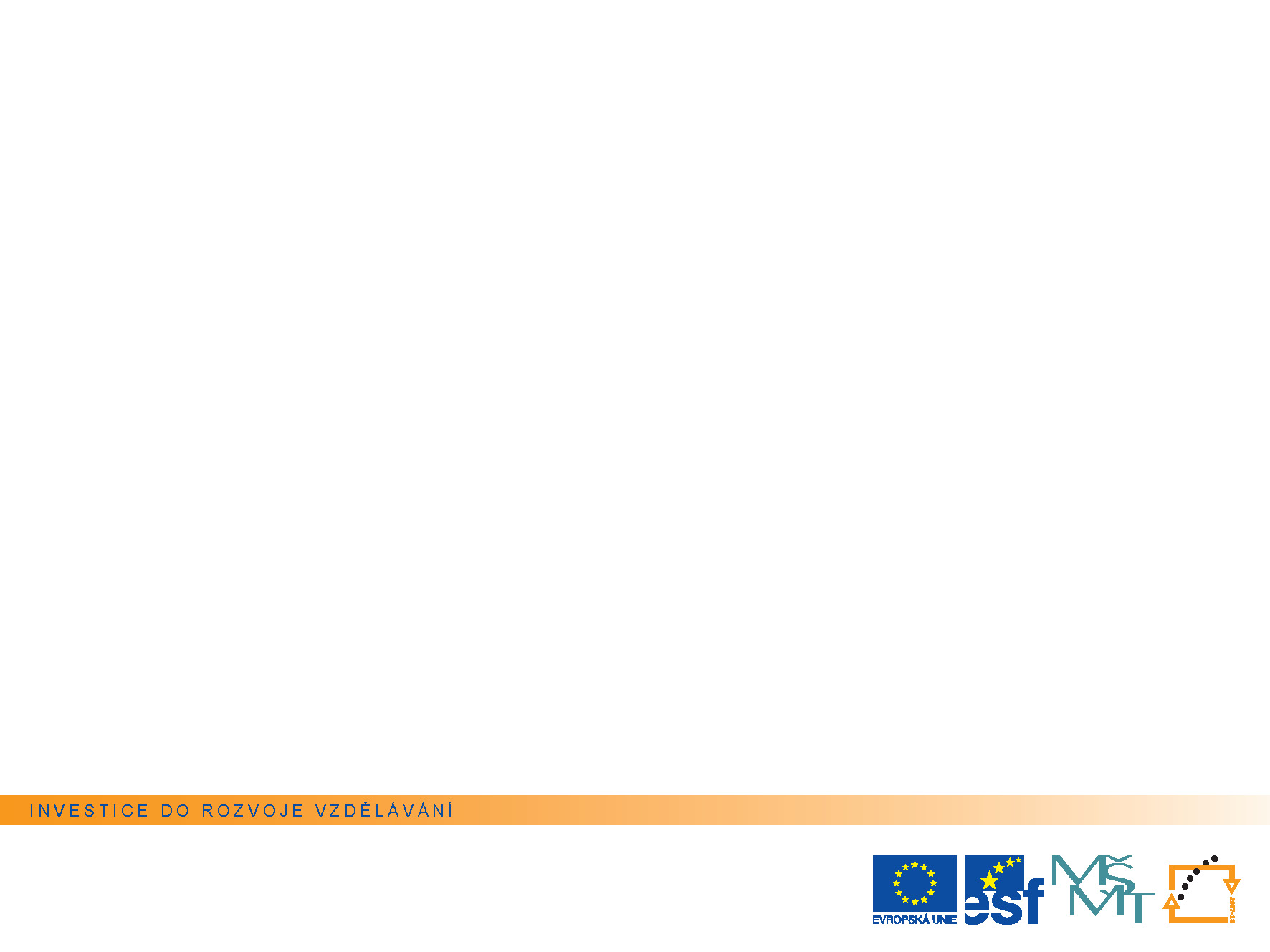 První československá republika
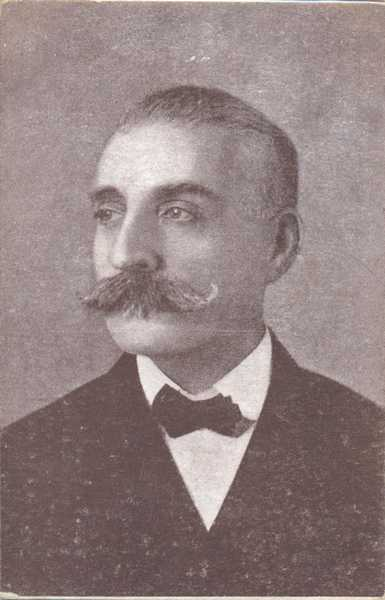 13. listopadu byla vydána prozatímní ústava.
14. listopadu 1918 poprvé zasedalo 
	Národního shromáždění.

				
                                                                                                                                                               
																	    František Tomášek 
(předseda československého Národního shromáždění)
Státním zřízením byla schválena republika.
Byly přijaty první dva zákony – o osmihodinové pracovní době a o rušení šlechtických titulů.
Tato prezentace je spolufinancována Evropským
sociálním fondem a státním rozpočtem České republiky.
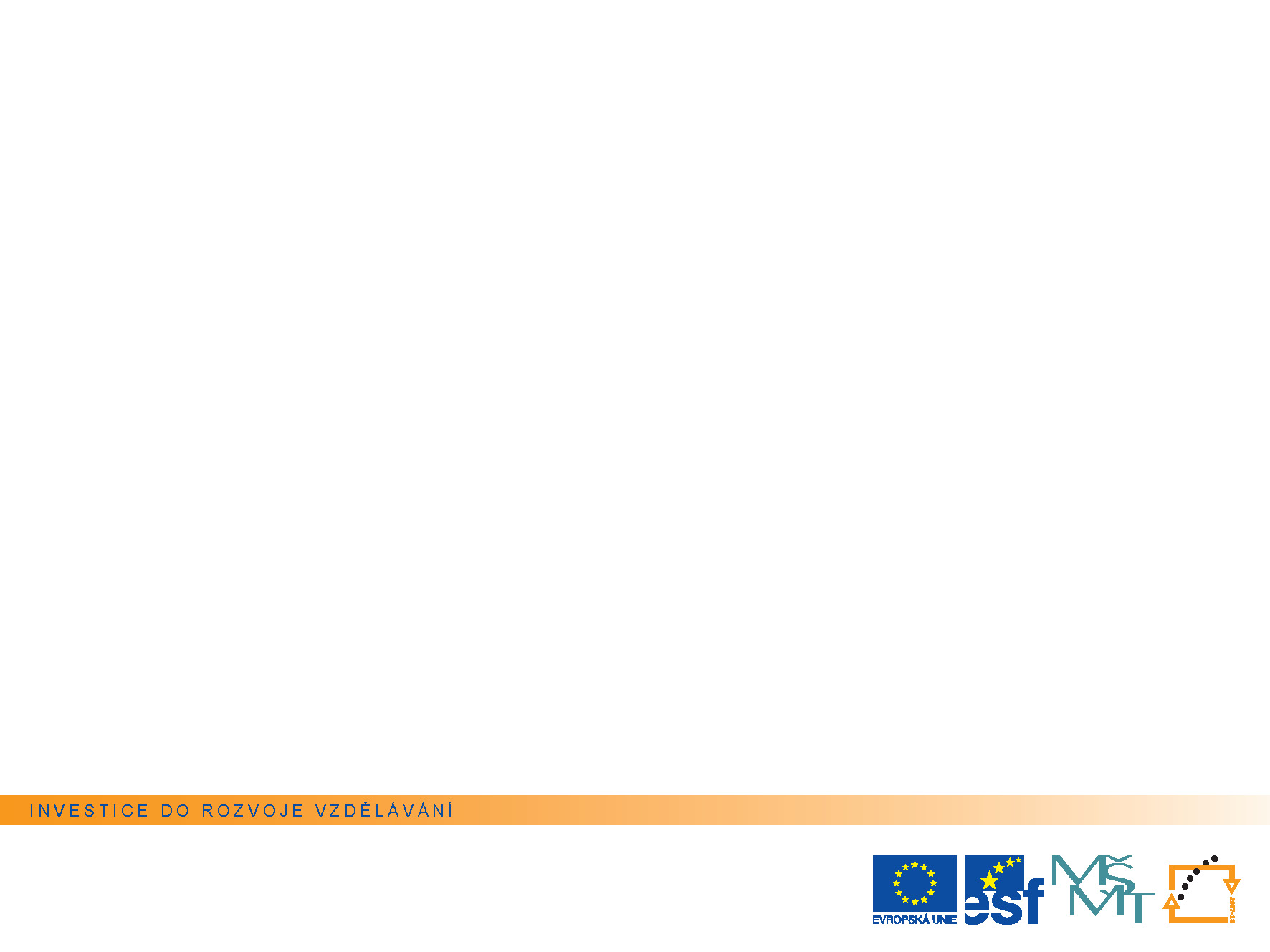 První československá republika
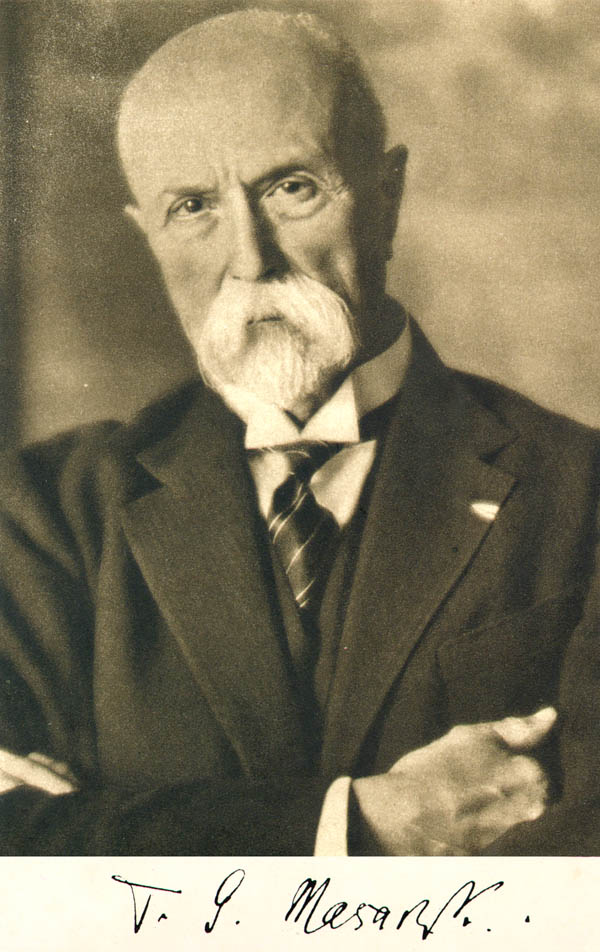 Prvním československým 
	prezidentem byl zvolen 
	Tomáš Garrigue Masaryk 
	(14.11.1918 - 14.12.1935).
Tato prezentace je spolufinancována Evropským
sociálním fondem a státním rozpočtem České republiky.
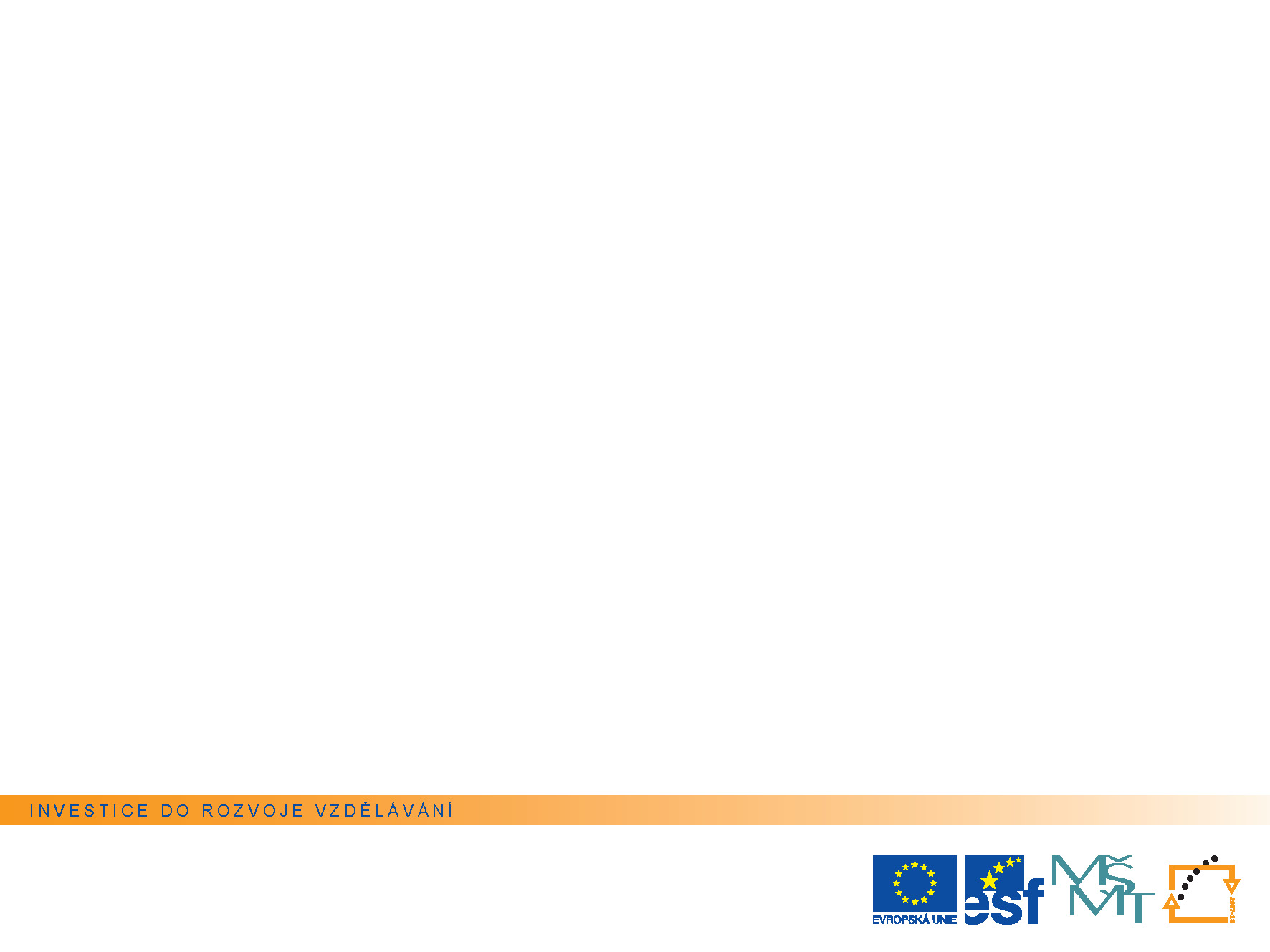 První československá republika
Vláda
první premiér Karel Kramář (do 8. července 1919)

ministr financí Alois Rašín (zavražděn v roce 1923)

ministr zahraničí Edvard Beneš

ministr vojenství Milan Rastislav Štefánik (zahynul 
	4. května 1919)
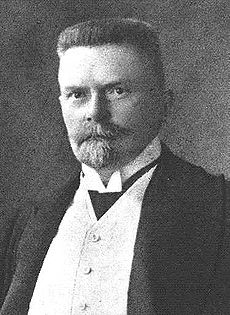 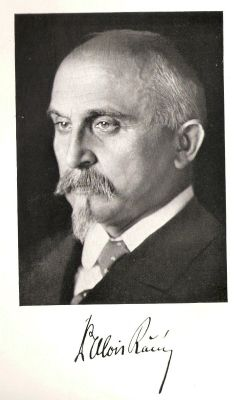 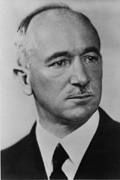 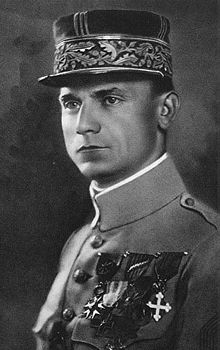 Tato prezentace je spolufinancována Evropským
sociálním fondem a státním rozpočtem České republiky.
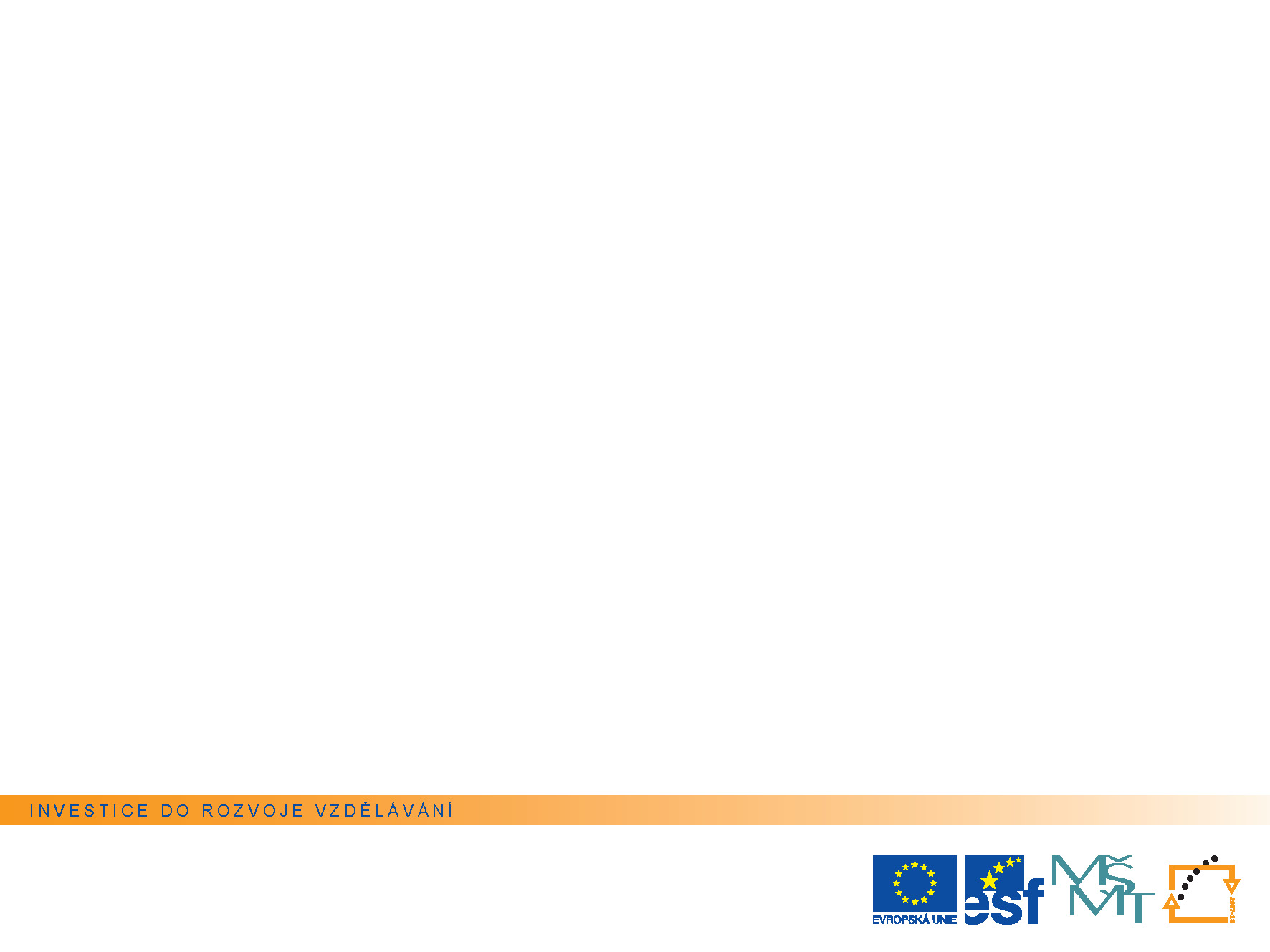 První československá republika
Problémy nastaly s hranicemi státu.

Maďaři se nechtěli vzdát Slovenska, 
	musela tam zasáhnout armáda.

Další spor vypukl kvůli Těšínsku –
	- rozděleno mezi ČSR a Polsko.

Na Podkarpatské Rusi musela také
	zasáhnout armáda.
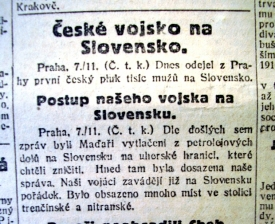 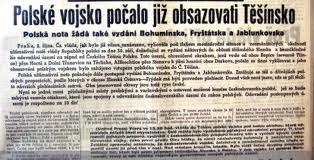 Tato prezentace je spolufinancována Evropským
sociálním fondem a státním rozpočtem České republiky.
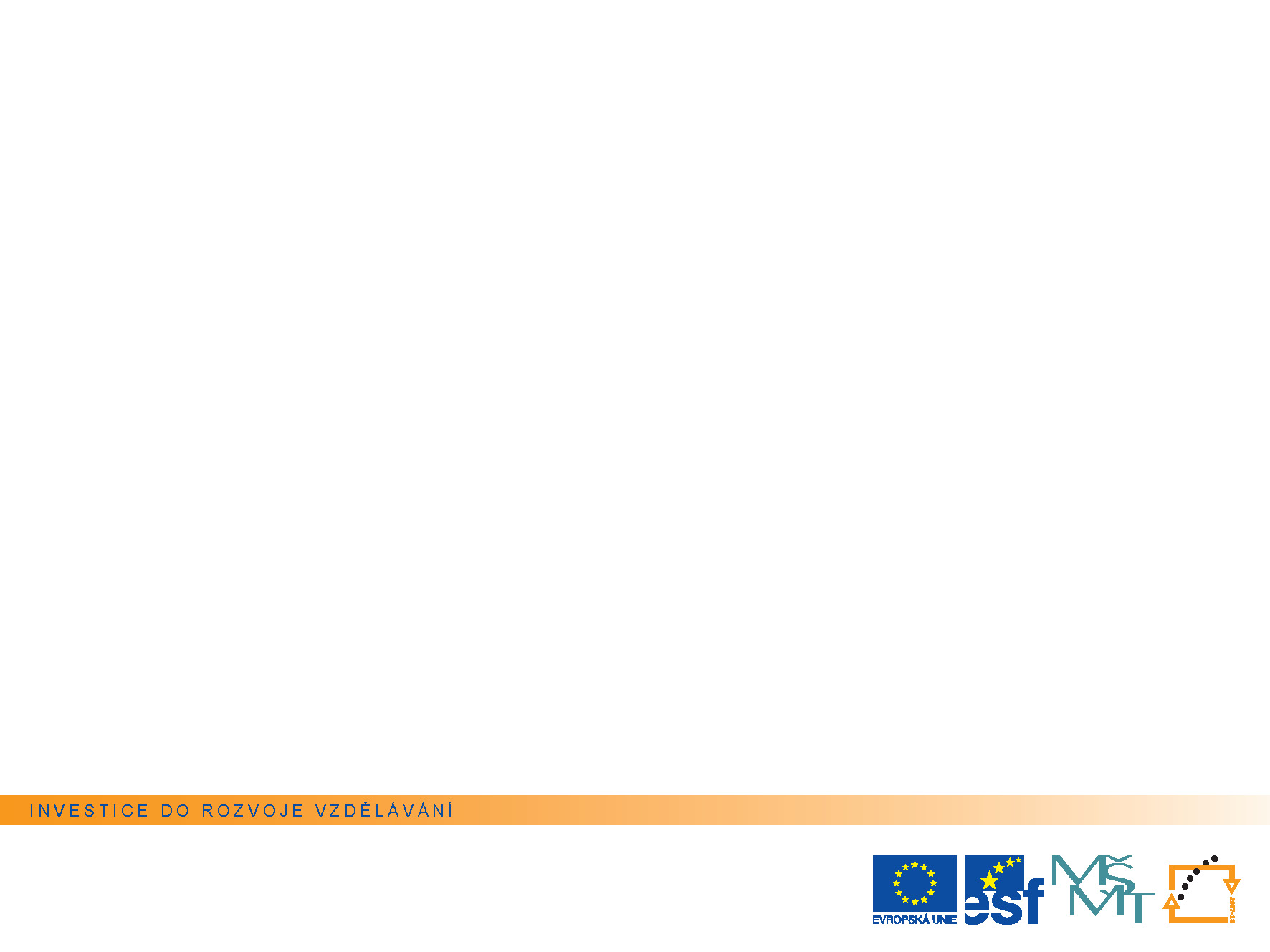 První československá republika
Největší problém byl s německým obyvatelstvem, nesouhlasilo se vznikem ČSR. Vytvořilo 
	4 provincie, které musely 
	být obsazeny.


Situaci komplikovaly i velké 
	hospodářské a sociální 
	problémy mezi českými 
	zeměmi a Slovenskem a 
	především Podkarpatskou 
	Rusí.
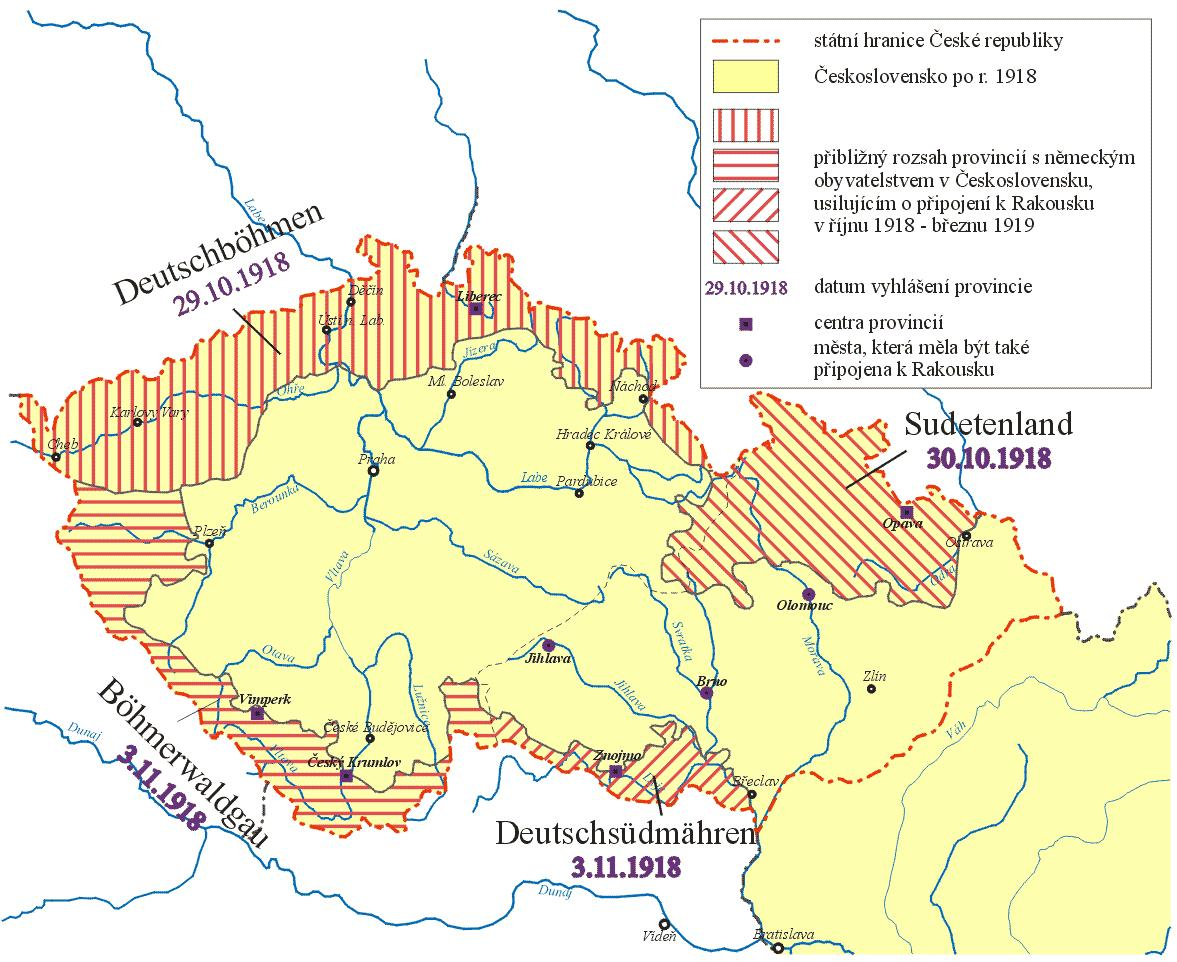 Tato prezentace je spolufinancována Evropským
sociálním fondem a státním rozpočtem České republiky.
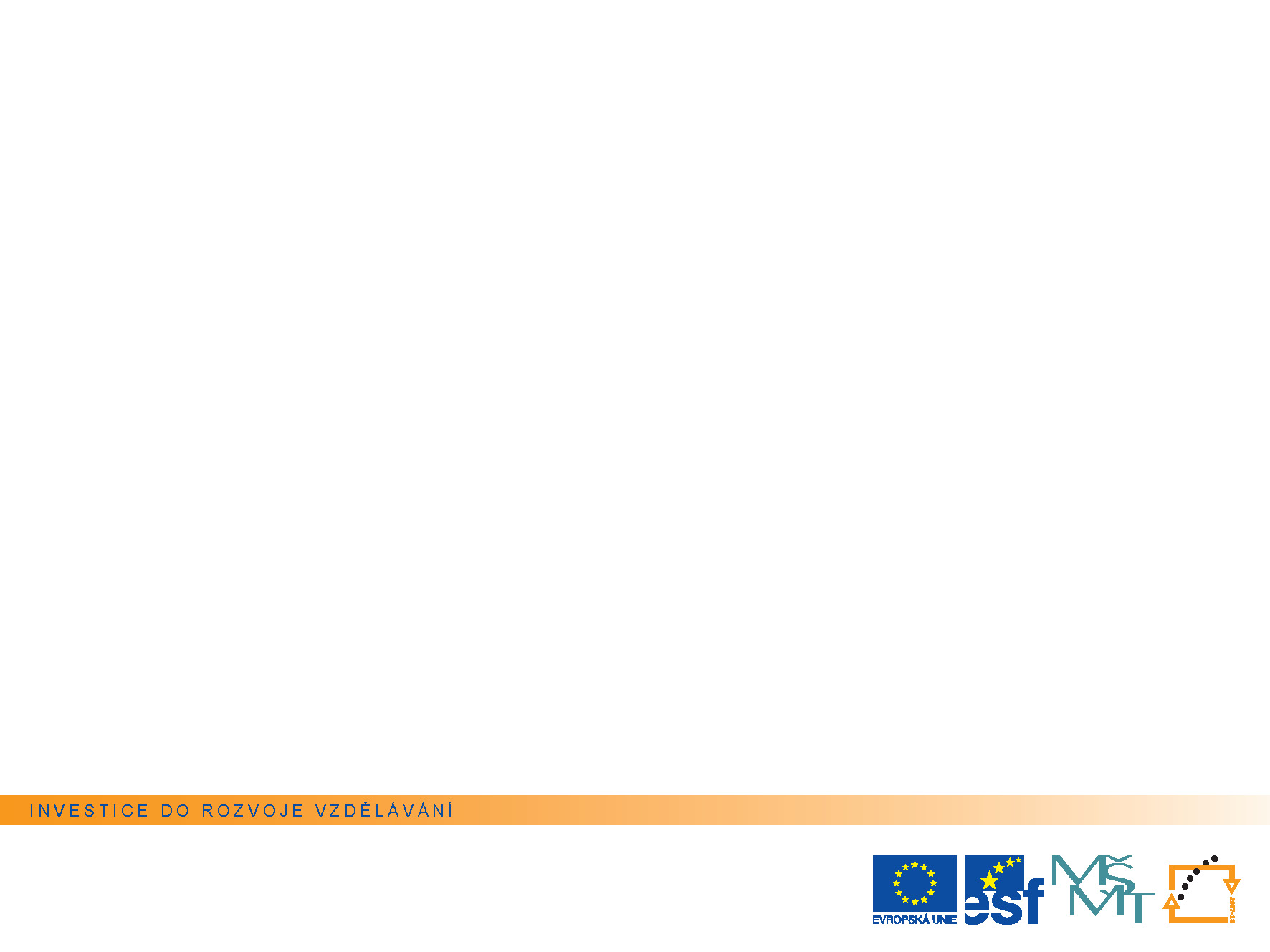 První republika – územní vývoj
V letech 1918-1928 bylo Československo rozděleno na 5 zemí – zemi Českou, zemi Moravskou, zemi Slezskou, zemi Slovenskou a zemi Podkarpatskou.
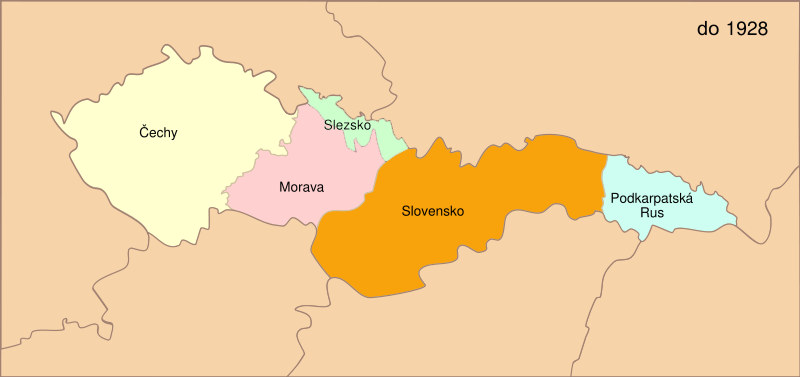 Tato prezentace je spolufinancována Evropským
sociálním fondem a státním rozpočtem České republiky.
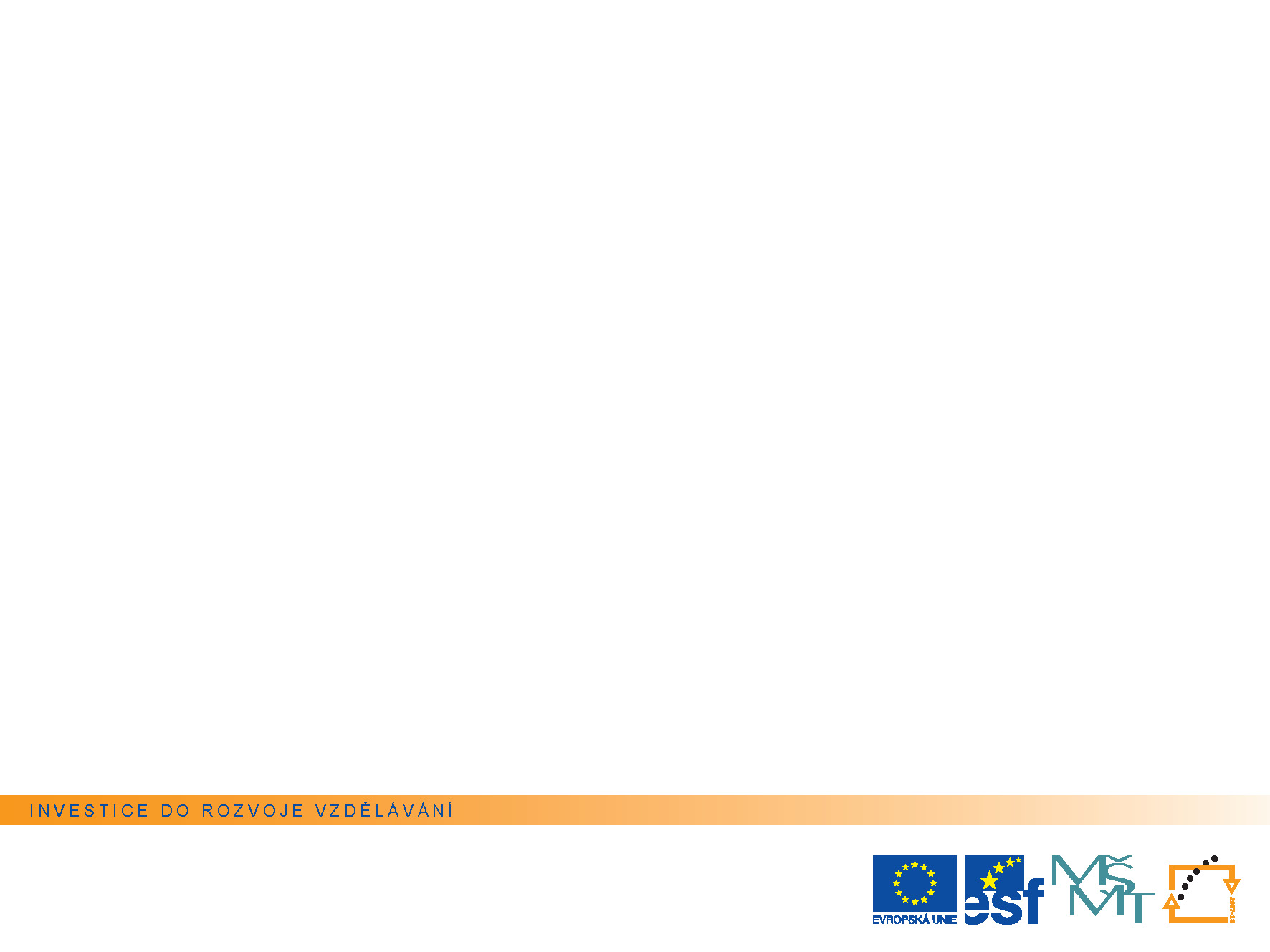 První republika – územní vývoj
V letech 1928-1939 se ČSR dělila už jen na 4 země: zemi Českou, zemi Moravskoslezskou, zemi Slovenskou a zemi Podkarpatoruskou.
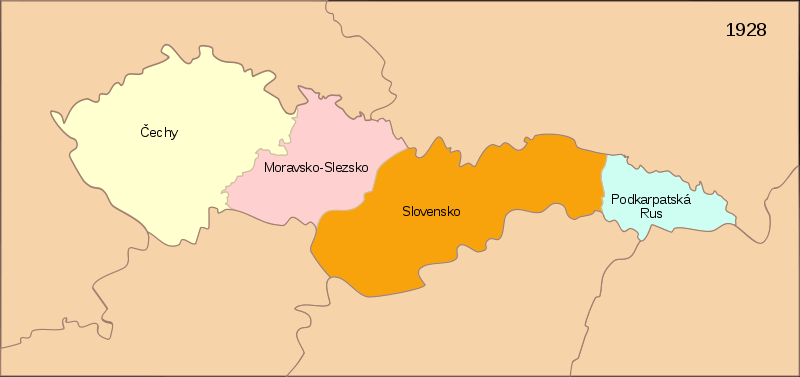 Tato prezentace je spolufinancována Evropským
sociálním fondem a státním rozpočtem České republiky.
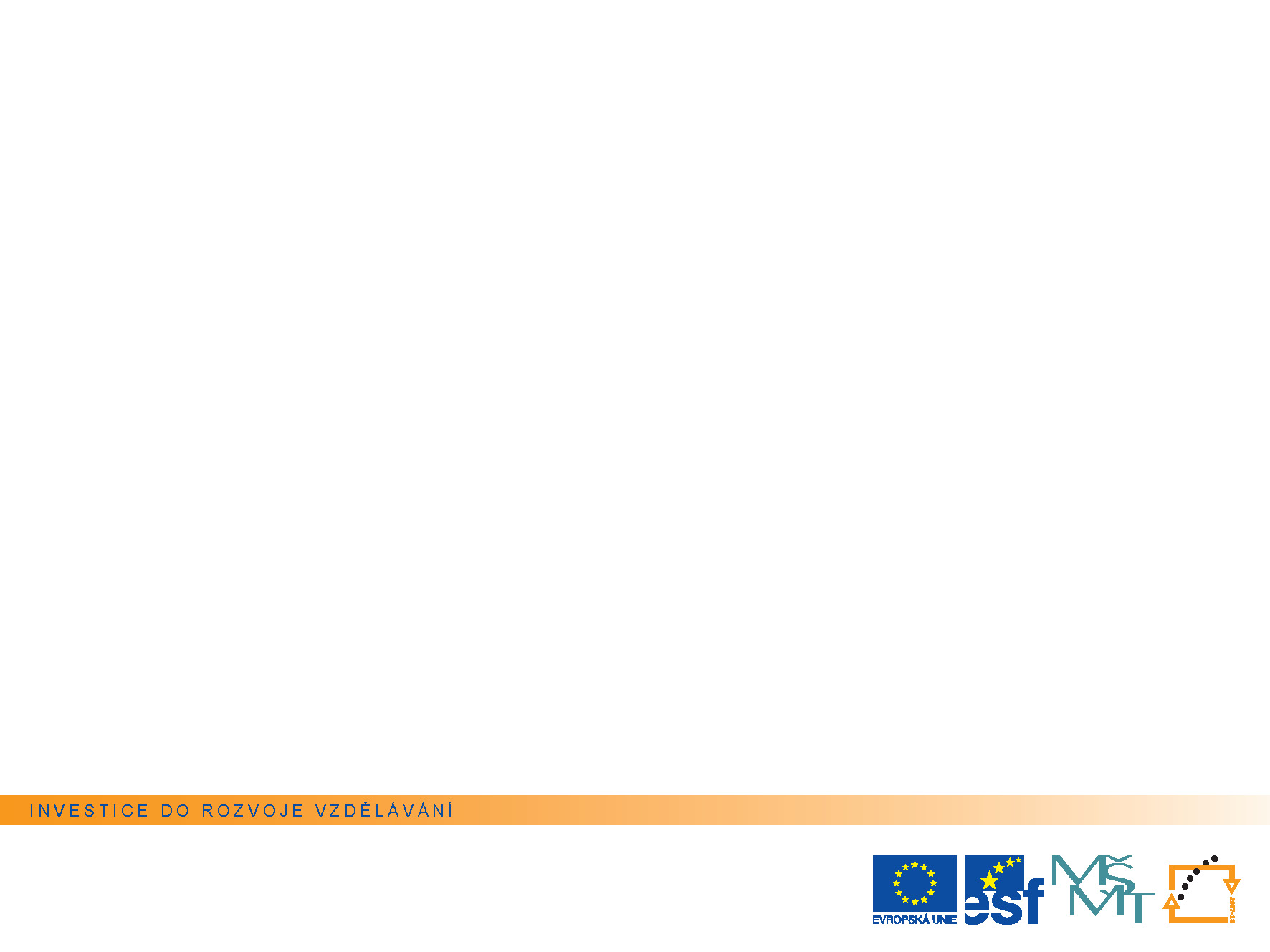 První československá republika – - 20. léta
29. února 1920 byla vydána nová ústava.

Československo bylo 
	ustanoveno jako parlamentní 
	demokracie. 

Parlament se skládal ze Senátu 
	a Poslanecké sněmovny. 


Volební právo bylo všeobecné,
	 rovné a přímé.

V čele republiky byl prezident. 
Byl volen parlamentem na 7 let a jmenován vládou.
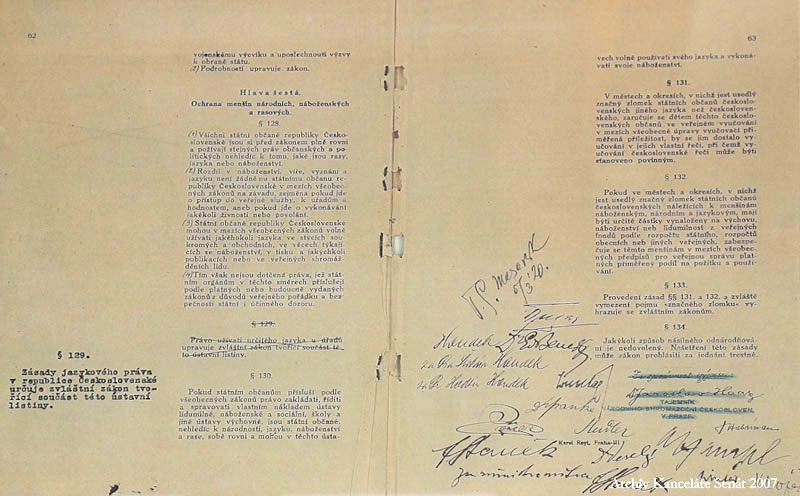 Tato prezentace je spolufinancována Evropským
sociálním fondem a státním rozpočtem České republiky.
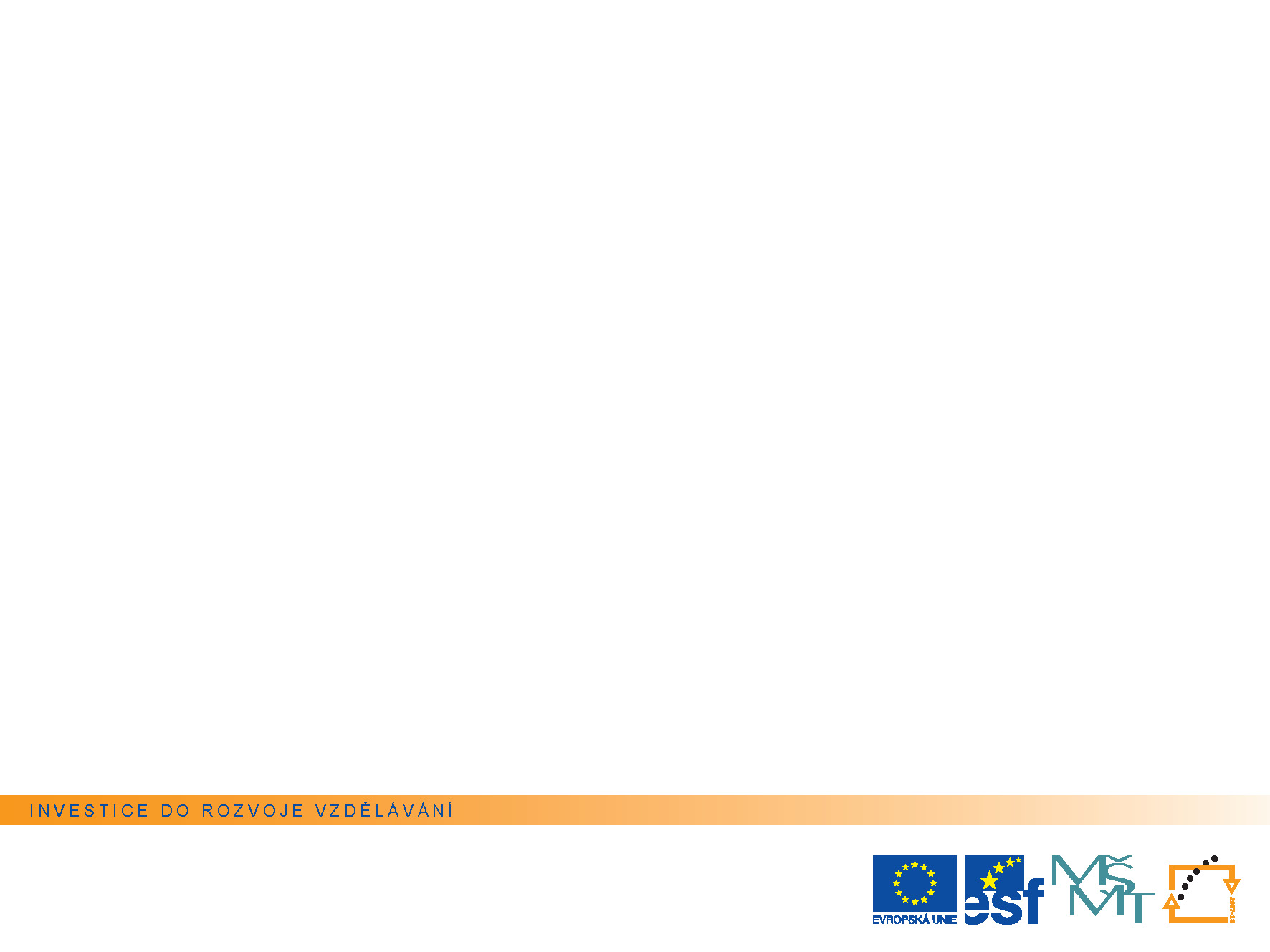 První československá republika –     - 20. léta
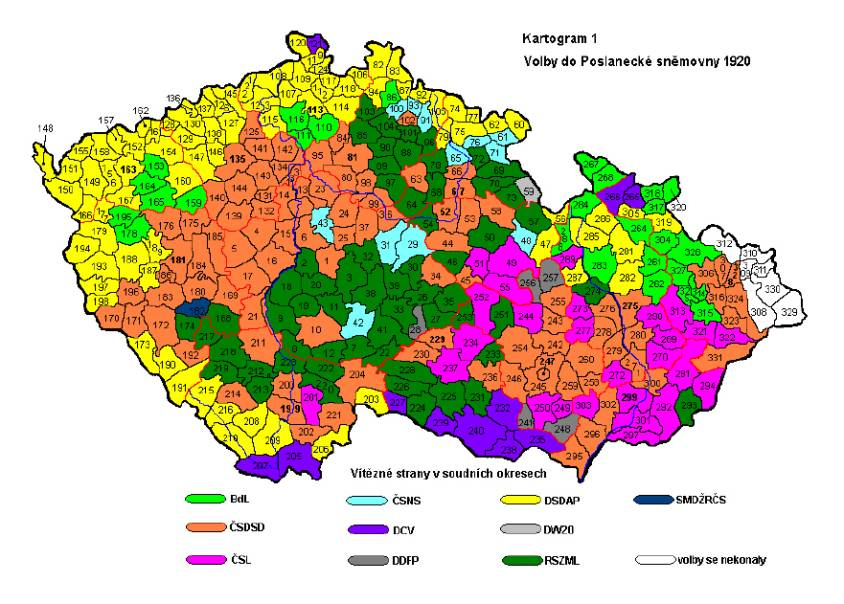 První volby se 
	uskutečnily v dubnu 
	roku 1920 a zvítězila 
	ČSDSD. 


Roku 1921 se z této 
	strany odštěpila 
	Komunistická strana 
	Československa 
	(KSČ).
Tato prezentace je spolufinancována Evropským
sociálním fondem a státním rozpočtem České republiky.
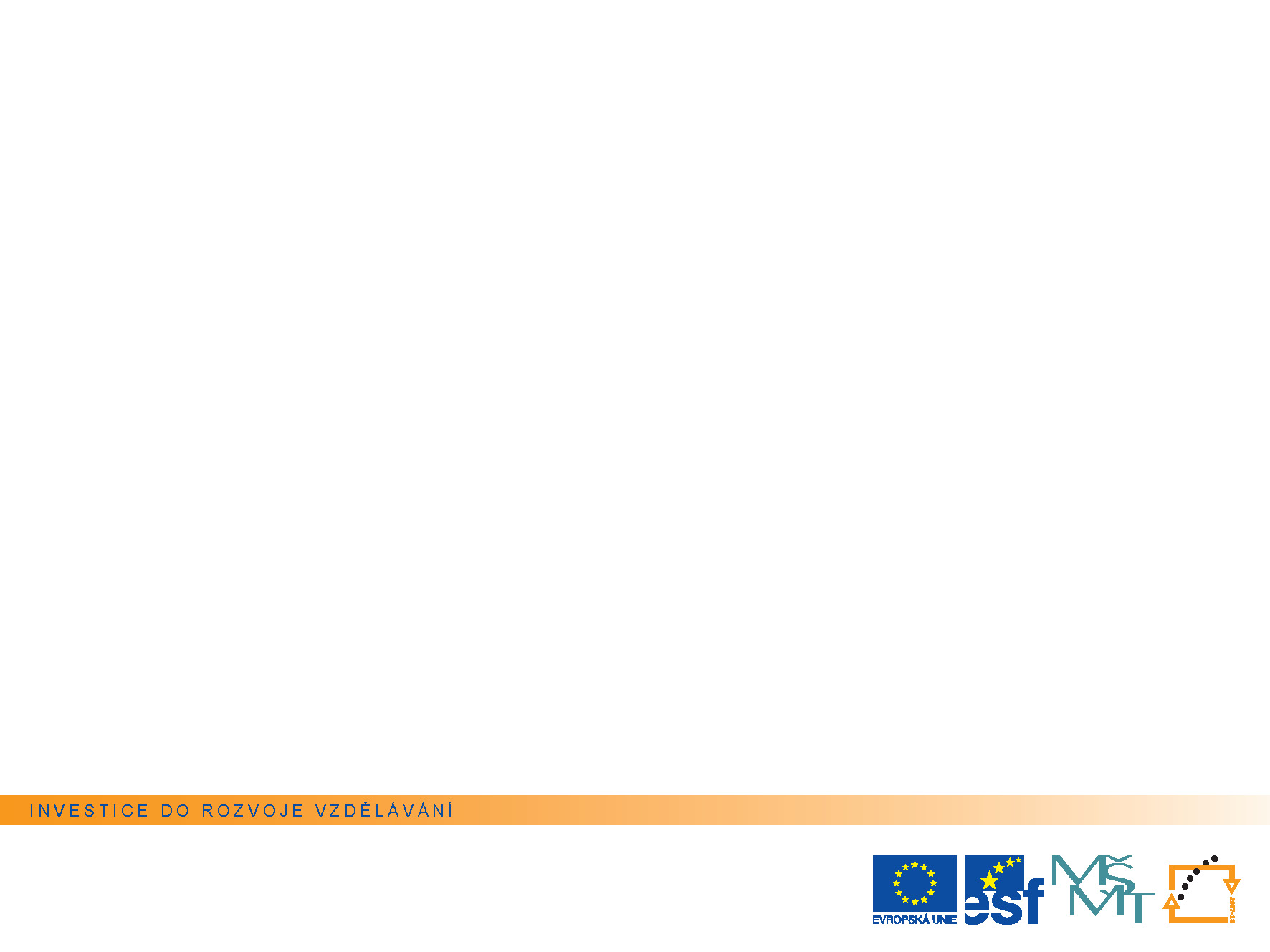 První československá republika –     - 20. léta
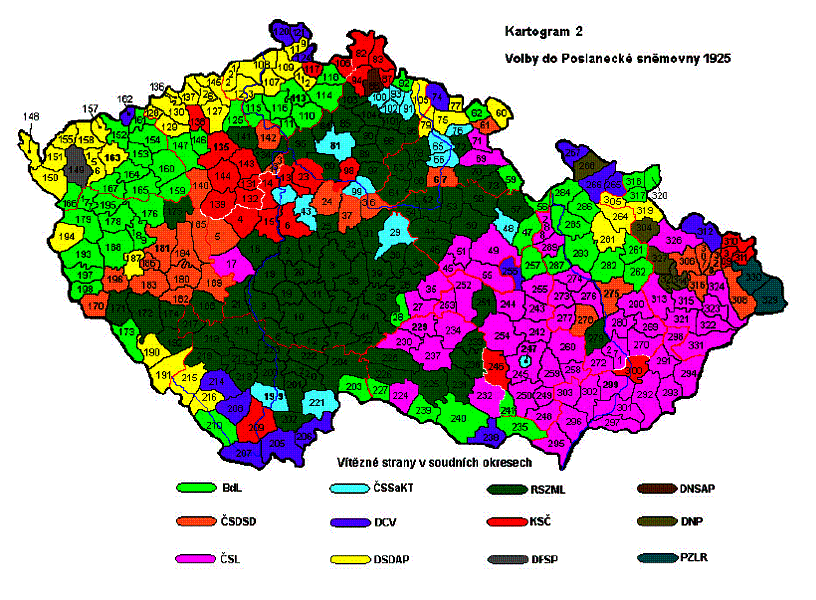 Druhé volby se 
	konaly roku 1925 
	a zvítězila v nich 
	Republikánská 
	strana zemědělského
 	a malorolnického 
	lidu = agrárníci.
Tato prezentace je spolufinancována Evropským
sociálním fondem a státním rozpočtem České republiky.
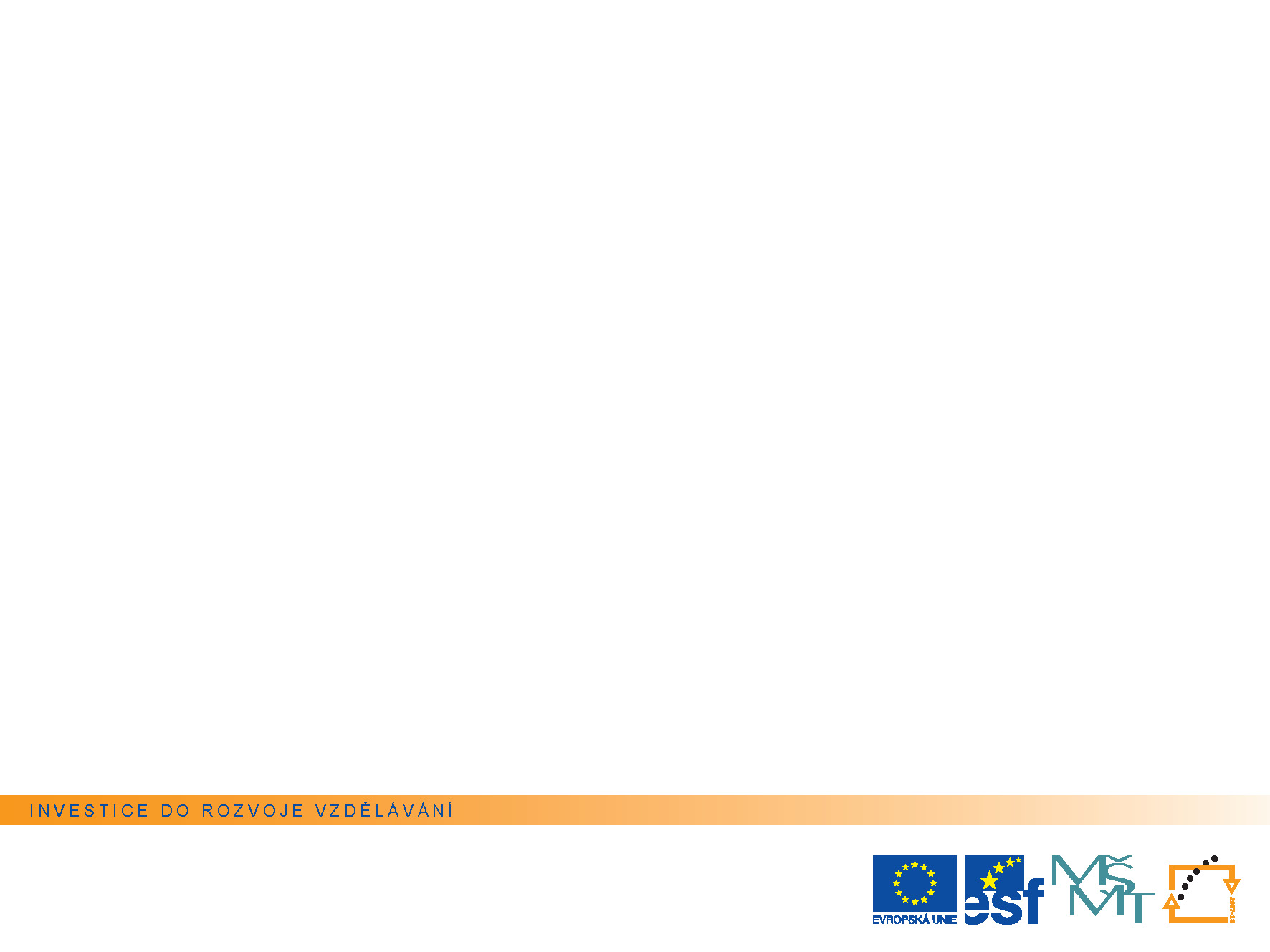 Politické strany 1. ČSR
Nejdůležitější politické strany -  Československá sociálně demokratická strana dělnická (V. Tusar, F. Soukup), 
			- Komunistická strana Československa
			- Československá strana národně socialistická (V. Klofáč,    F. Stříbrný), 
			- Republikánská strana zemědělského a malorolnického lidu = Agrární 			   strana (A. Švehla, M. Hodža), 
			- Československá národní demokracie (K. Kramář, A. Rašín), 
			- Československá strana lidová (J. Šrámek)
			- Slovenská ľudová strana (A. Hlinka, J. Tiso), 
			- byly i německé strany – aktivistické = spolupracovaly a nacionalistické 		   = nespolupracovaly.
Tato prezentace je spolufinancována Evropským
sociálním fondem a státním rozpočtem České republiky.
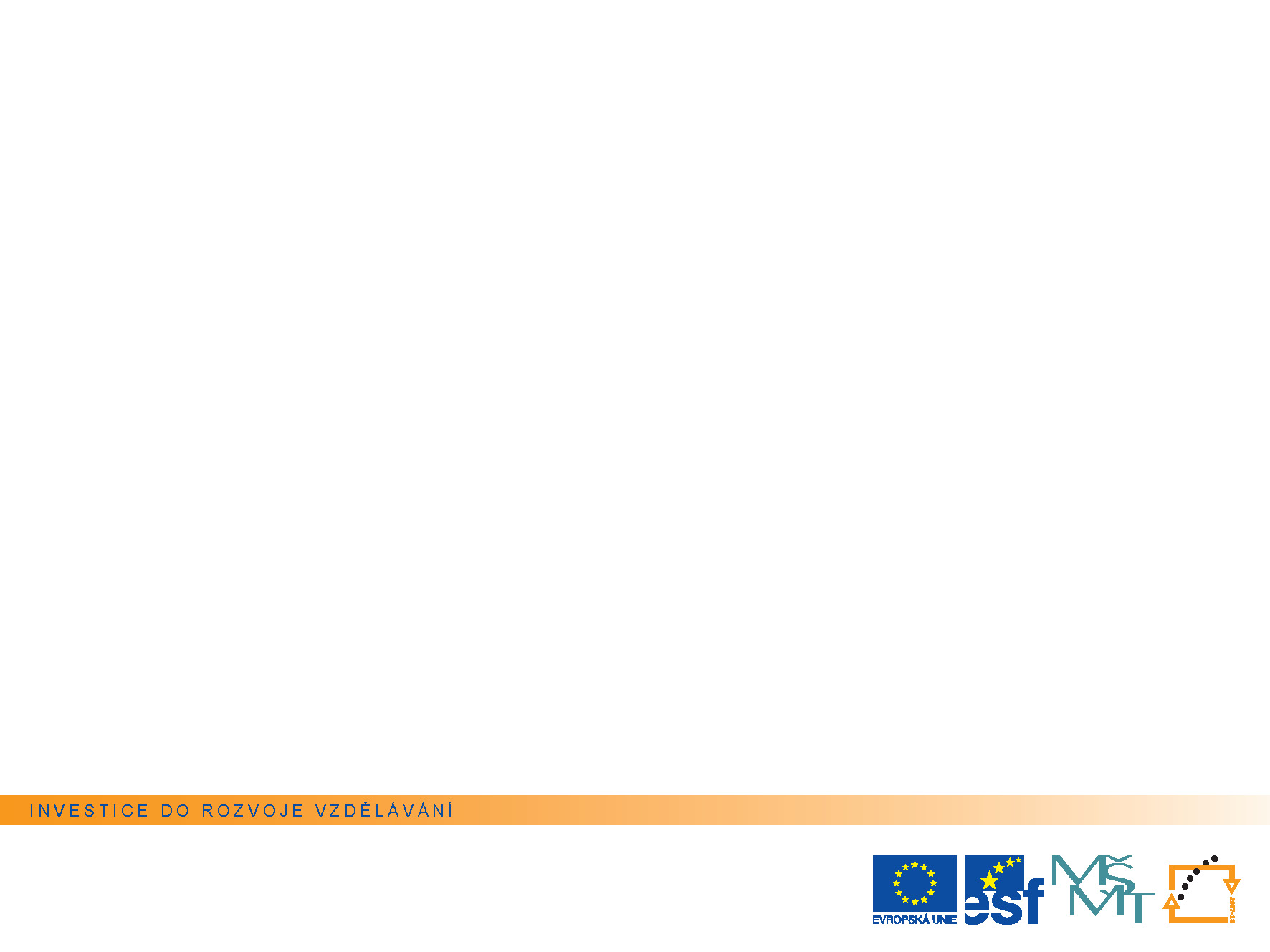 Koaliční vlády 1. ČSR
Politické strany tvořily koalice, aby mohly vládnout:

1918-1919 vláda všenárodní koalice,
1919-1920 rudo-zelená koalice,
1922-1926 všenárodní koalice,
1926-1929 panská koalice,
1929-1938 široká koalice,
v letech 1921-1922 a roku 1926 úřednické vlády.
Tato prezentace je spolufinancována Evropským
sociálním fondem a státním rozpočtem České republiky.
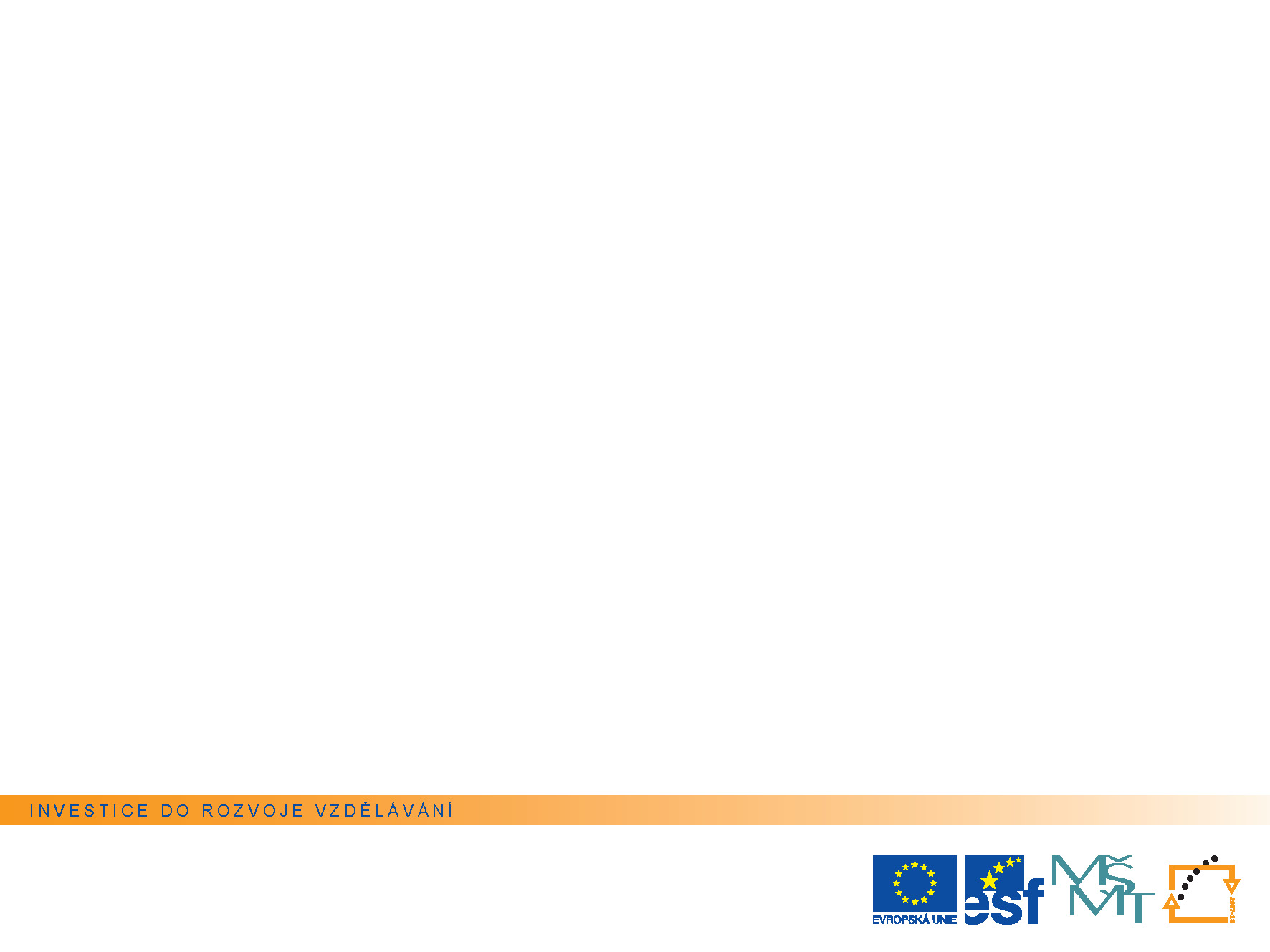 Mimoparlamentní organizace 1. ČSR
Pětka byla mimoparlamentní, mimovládní a mimoústavní skupina šéfů velkých politických stran. Pětka vznikla roku 1921.
Pětka určovala politiku státu a zasahovala do personálního složení prvorepublikových vlád. 
Toto uskupení bylo kritizováno za obcházení demokratického systému a ústavy:
 „Fakta jsou taková, že Národní shromáždění se neschází, aby volně porokovalo a rozhodlo o záležitostech, nýbrž taková, že záležitosti jsou předem rozhodovány v lůně stran. Nějakou dobu byly rozhodovány dokonce jen pěti lidmi. Sdružení pěti politických stran dodává hotové gramofonové desky, jež jsou pak obehrávány v první i druhé sněmovně.“
Ferdinand Peroutka: Politická role senátu, Přítomnost. Nezávislý týdeník, č. 2, 24. ledna 1924.
Tato prezentace je spolufinancována Evropským
sociálním fondem a státním rozpočtem České republiky.
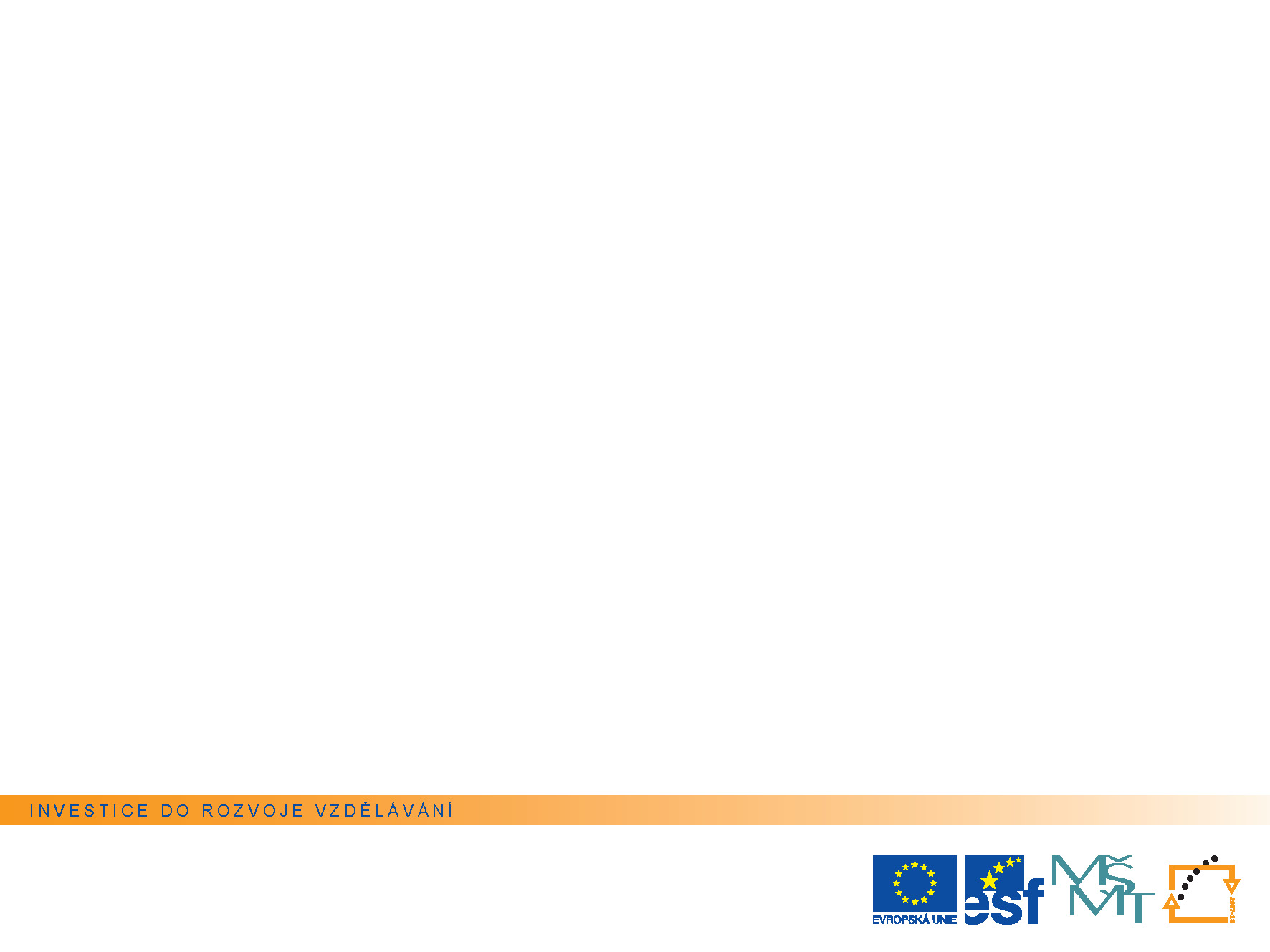 Mimoparlamentní organizace          1. ČSR
Skupina Hradu
Hrad byla neoficiální skupina kolem prezidenta Masaryka.
Do tohoto poradního sboru 
	patřili lidé z řad politiků 
	např. E. Beneš, A. Švehla, 
	ekonomů, právníků nebo 
	inteligence – K. Čapek, 
	F. Peroutka.
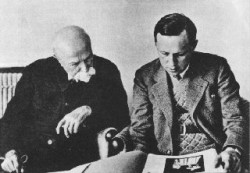 Tato prezentace je spolufinancována Evropským
sociálním fondem a státním rozpočtem České republiky.
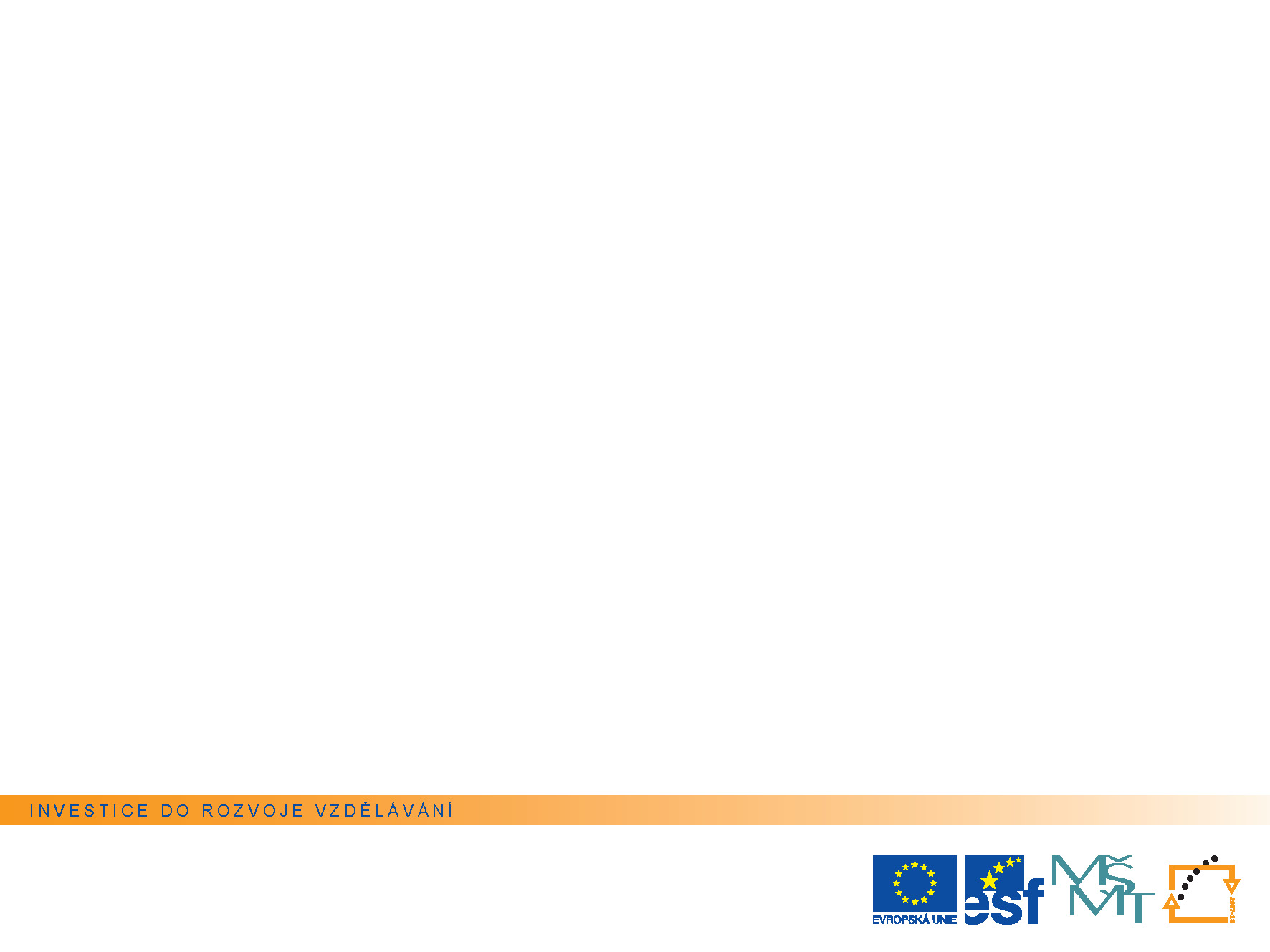 Národnostní složení 1. ČSR
Národnostní menšiny tvořily více jak 20% obyvatelstva.
Ústava jim zaručovala naprostou rovnoprávnost.
Mohly zakládat své organizace a spolky.

Autonomii 
	jim však 
	československá
 	vláda povolila 
	až v roce 1938.
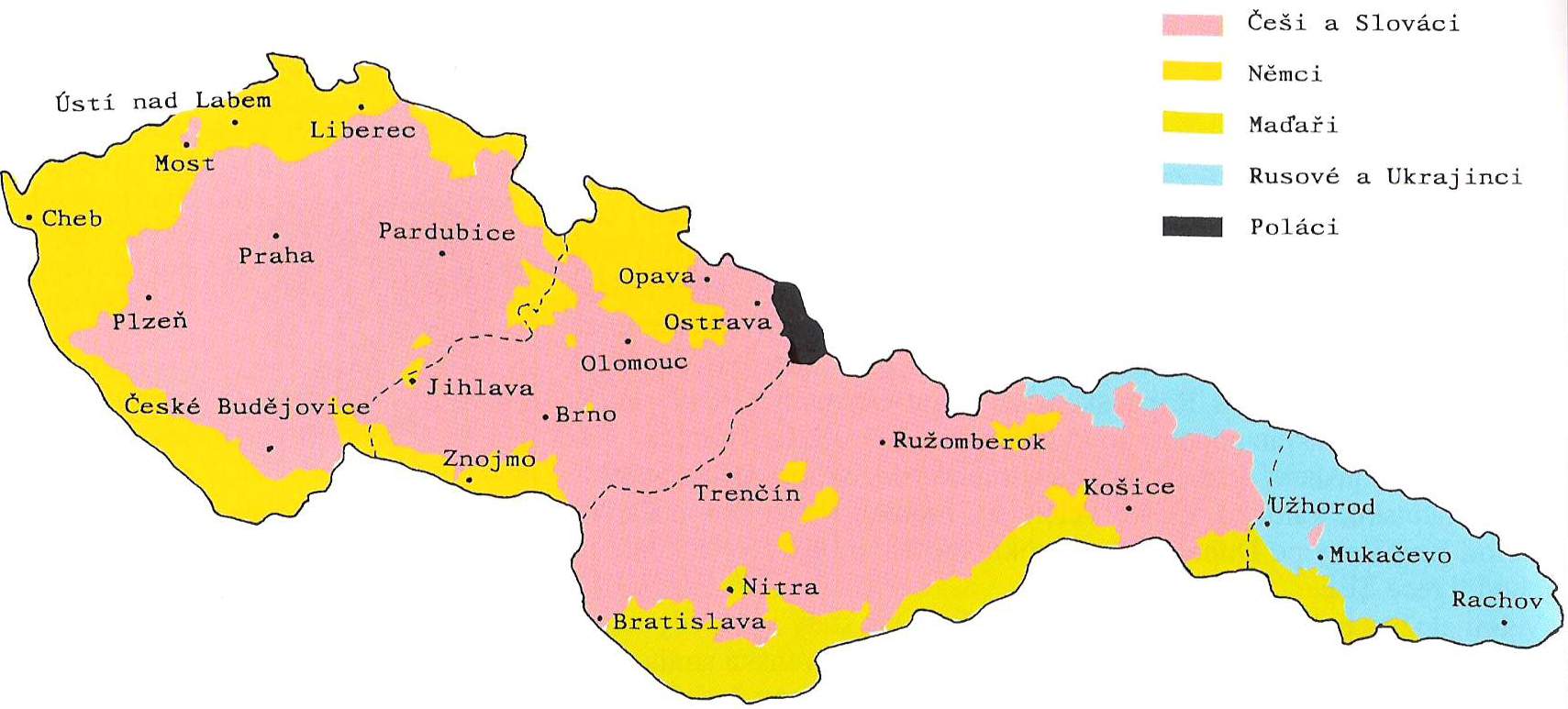 Tato prezentace je spolufinancována Evropským
sociálním fondem a státním rozpočtem České republiky.
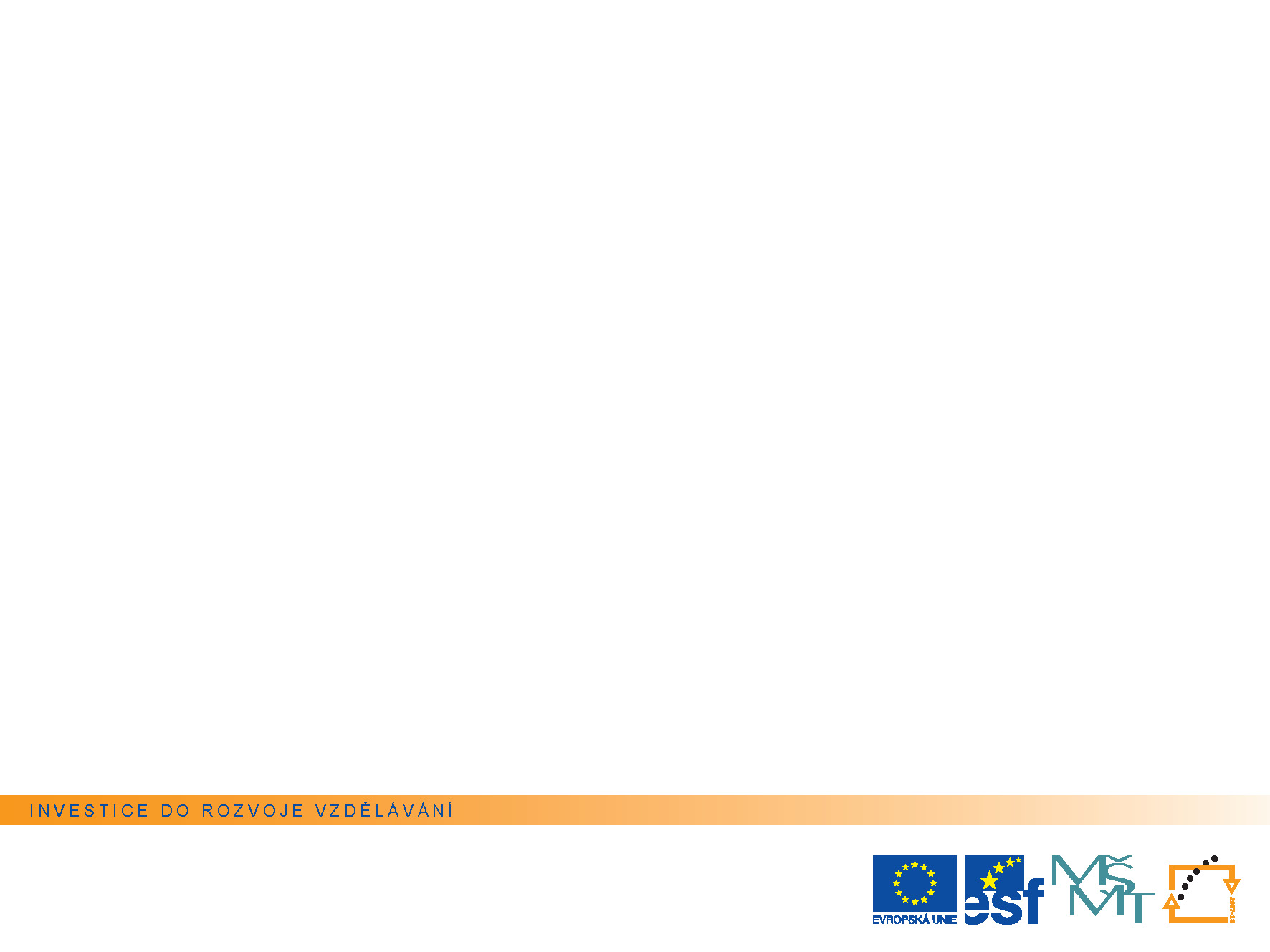 Národnostní složení 1. ČSR
Národnostní složení podle sčítaní z roku 1921:
Tato prezentace je spolufinancována Evropským
sociálním fondem a státním rozpočtem České republiky.
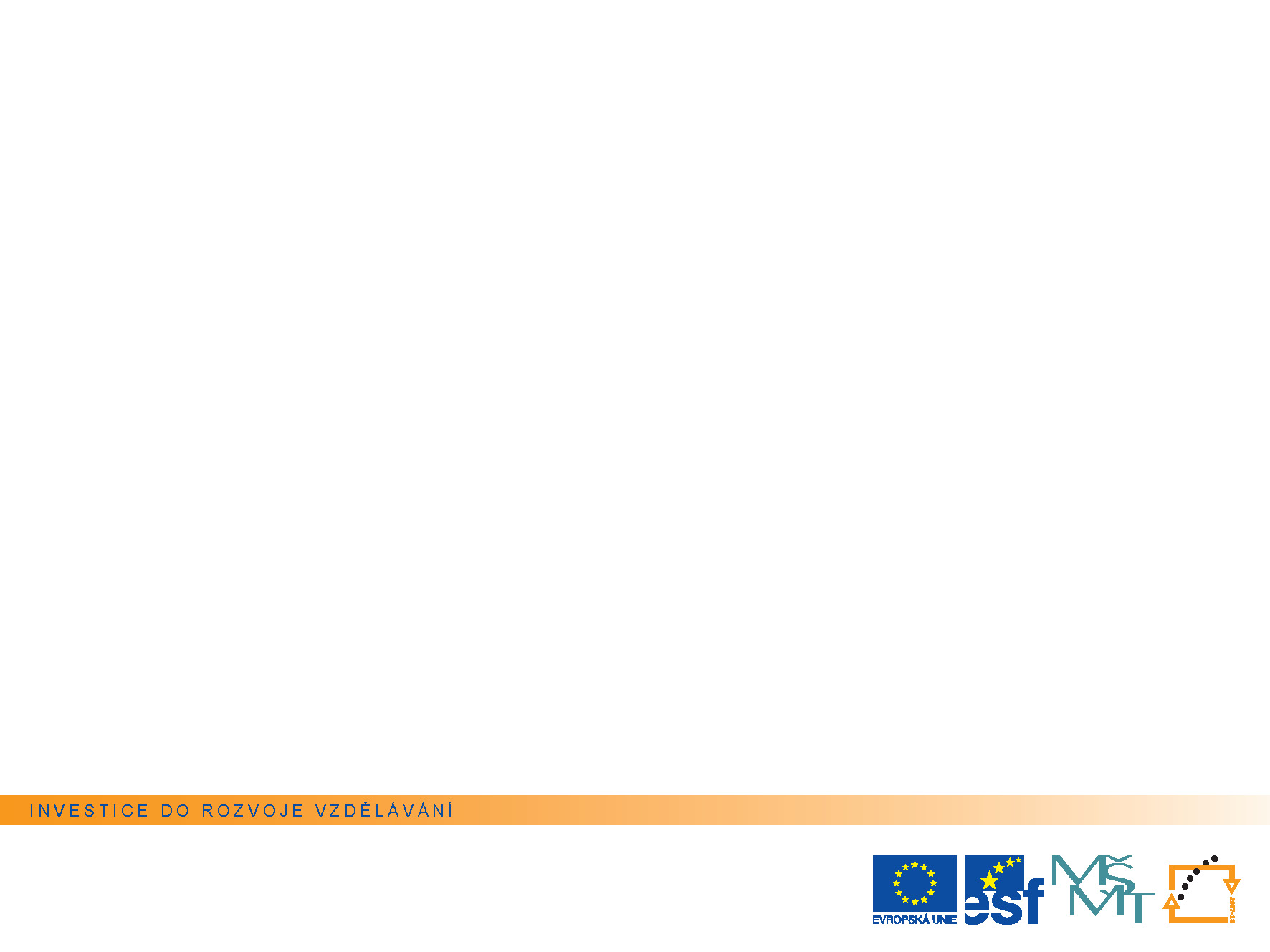 Zahraniční politika 1. ČSR
Ministrem zahraničí byl Edvard Beneš.
Zahraniční politika první republiky se 
	orientovala především na Francii.

V roce 1924 s ní uzavřela ČSR 
	spojeneckou smlouvu.

V roce 1920 byla vytvořena 
	tzv. Malá dohoda. Spojenectví 
	ČSR, Rumunska a Jugoslávie, 
	které mělo fungovat jako obrana 
	před Maďarskem.
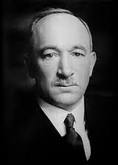 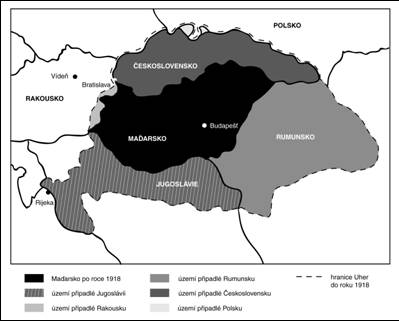 Tato prezentace je spolufinancována Evropským
sociálním fondem a státním rozpočtem České republiky.
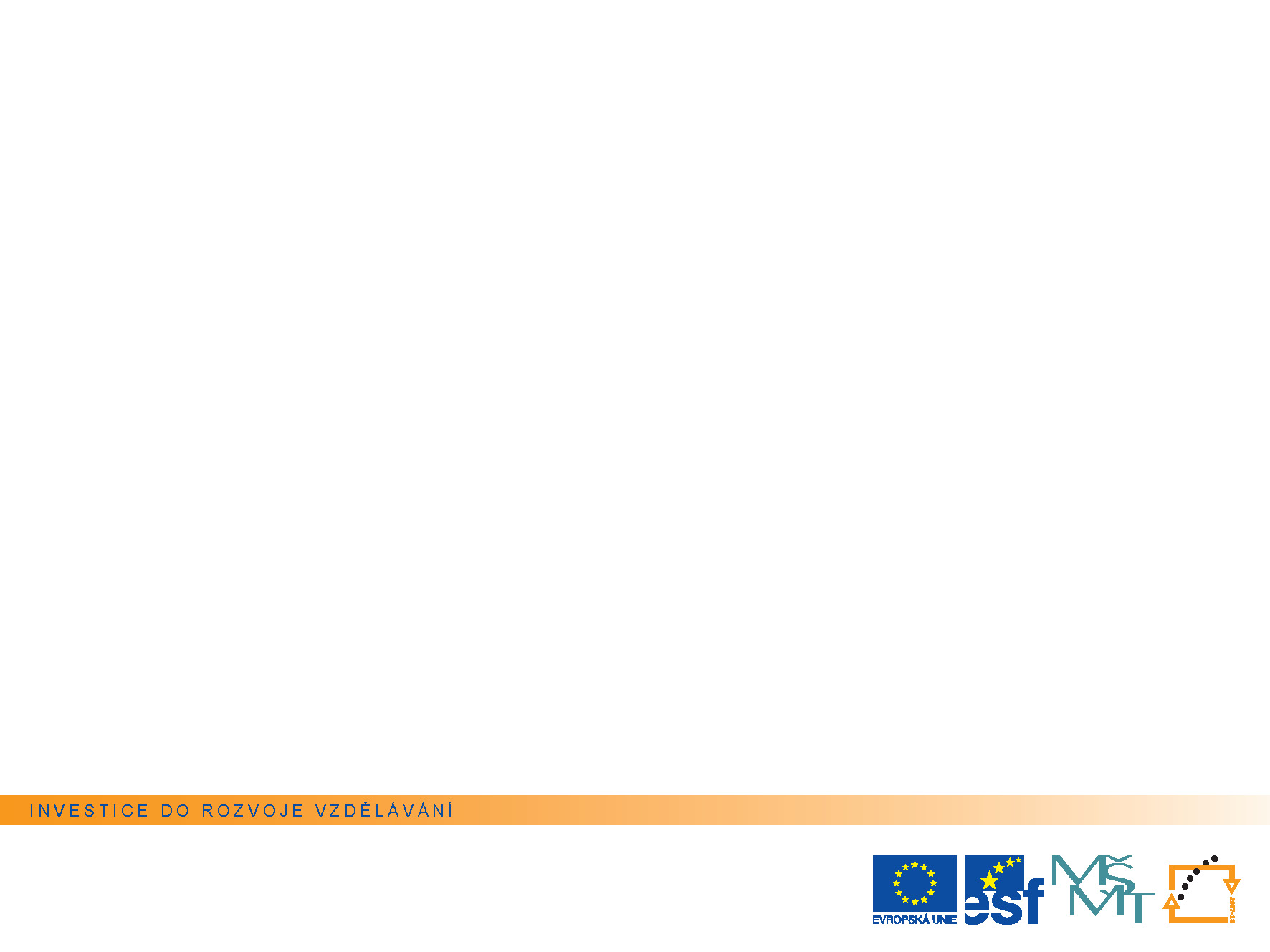 Hospodářství 1. ČSR
V březnu 1919 proběhla měnová reforma Aloise Rašína.
Vznikla nová československá
	měna – koruna 
	československá (Kčs).

V dubnu 1919 byla 
	uskutečněna pozemková reforma – byla konfiskována půda nenárodní šlechty a zabírána zemědělská půda nad 150ha. 
Tuto půdu stát prodával drobným zemědělcům.
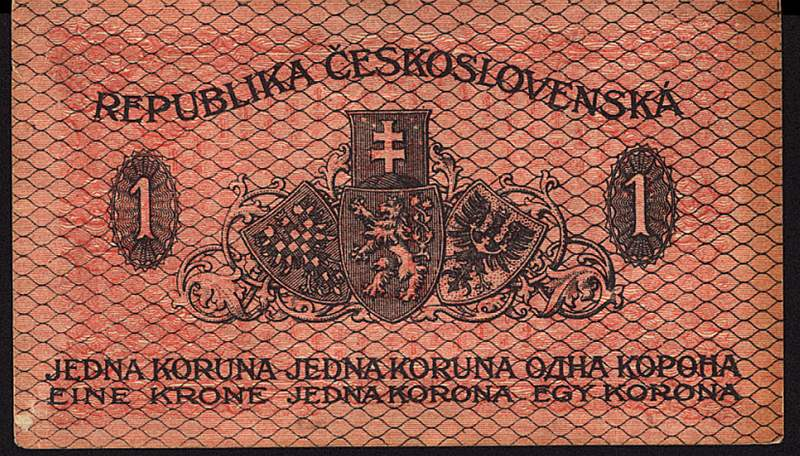 Tato prezentace je spolufinancována Evropským
sociálním fondem a státním rozpočtem České republiky.
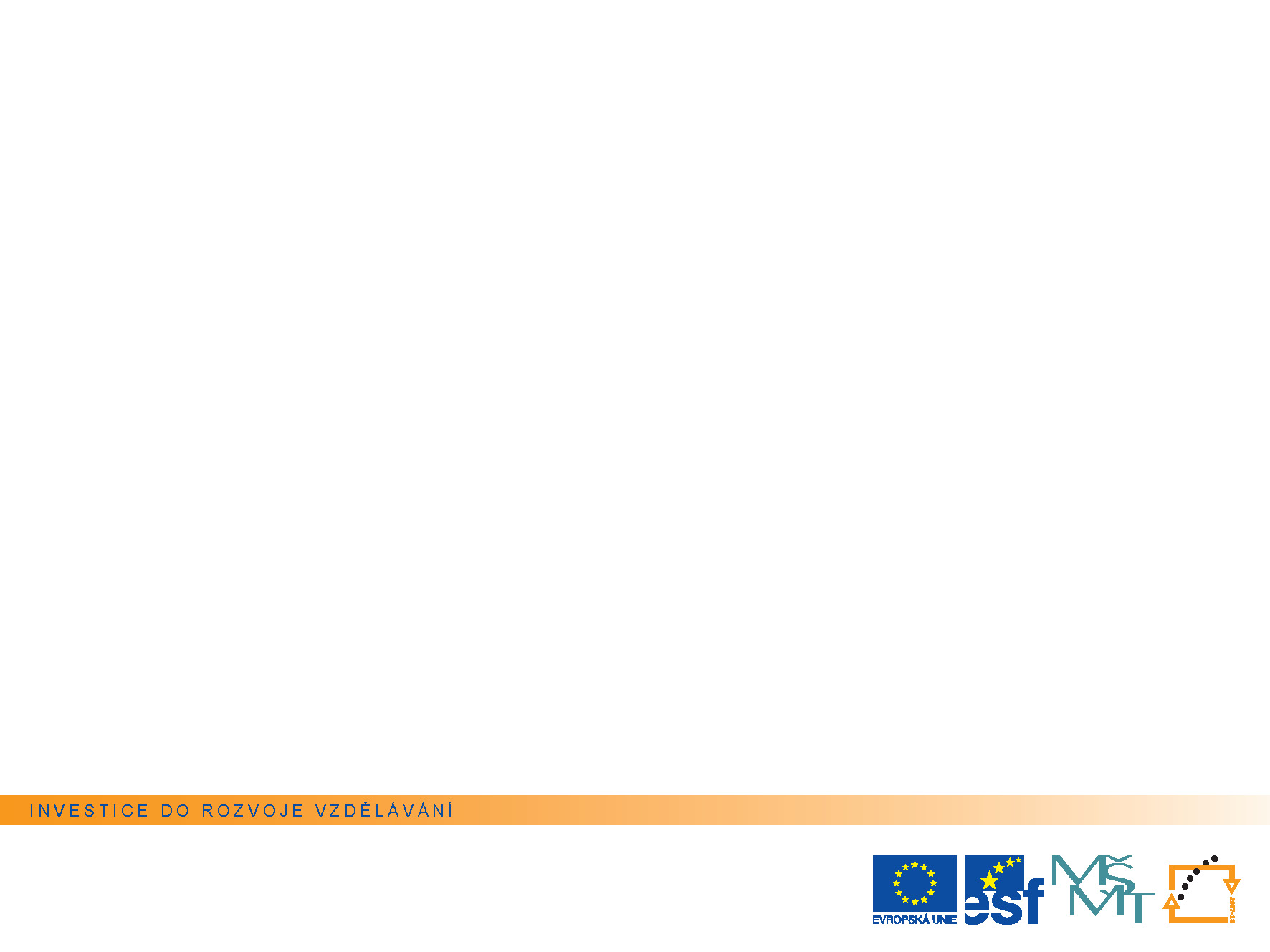 Hospodářství 1. ČSR
Hospodářská krize se projevila až v roce 1930.
Nejvíce postihla Slovensko a Podkarpatskou Rus.
Zvýšila se nezaměstnanost, klesly mzdy i životní úroveň.
Situace se zlepšila až roku 1934.


Jídelna Armády spásy
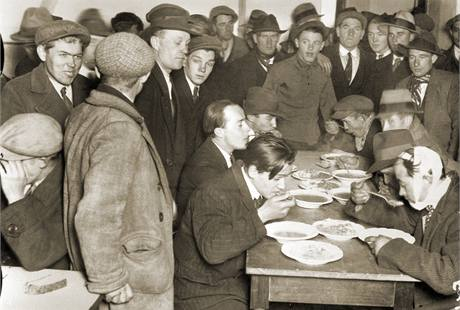 Tato prezentace je spolufinancována Evropským
sociálním fondem a státním rozpočtem České republiky.
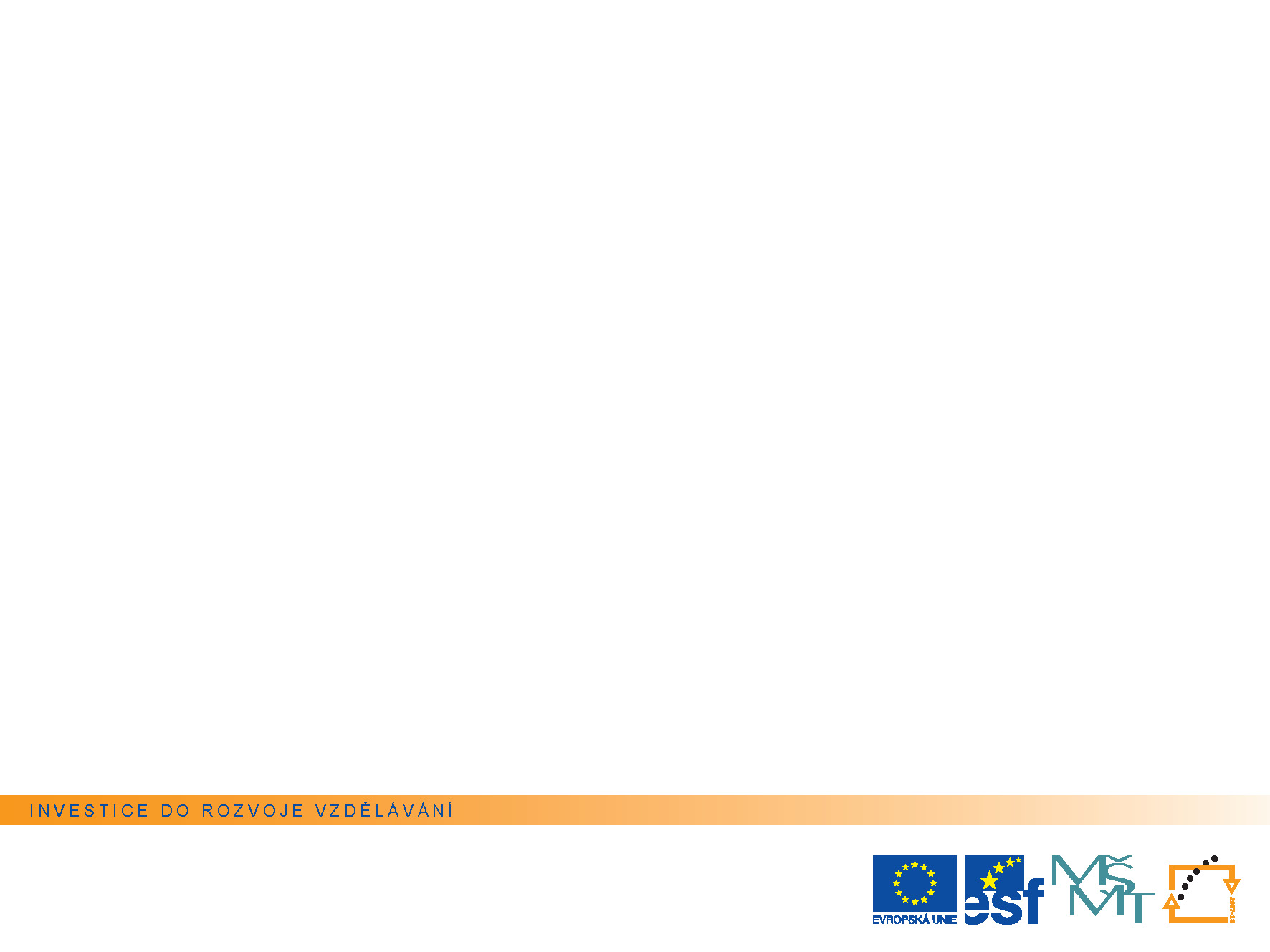 První československá republika -- 30. léta
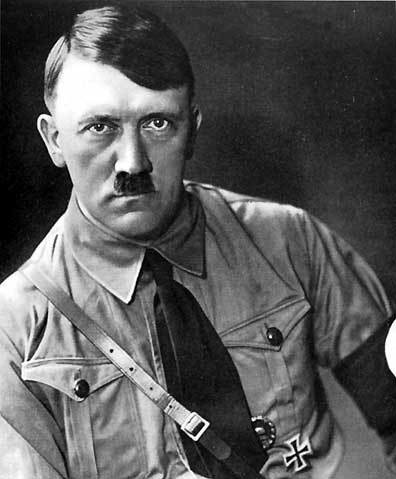 Politické problémy
Československou demokracii ohrozil 				nástup Hitlera k moci roku 1933.

Hitler tvrdil, že je německá menšina 							v ČSR utlačována.

V Československu byla založena 
	Sudetoněmecká strana (SdP) v čele 
	s Konradem Henleinem.
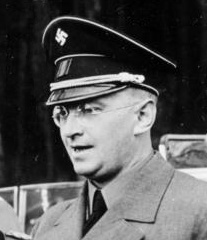 Tato prezentace je spolufinancována Evropským
sociálním fondem a státním rozpočtem České republiky.
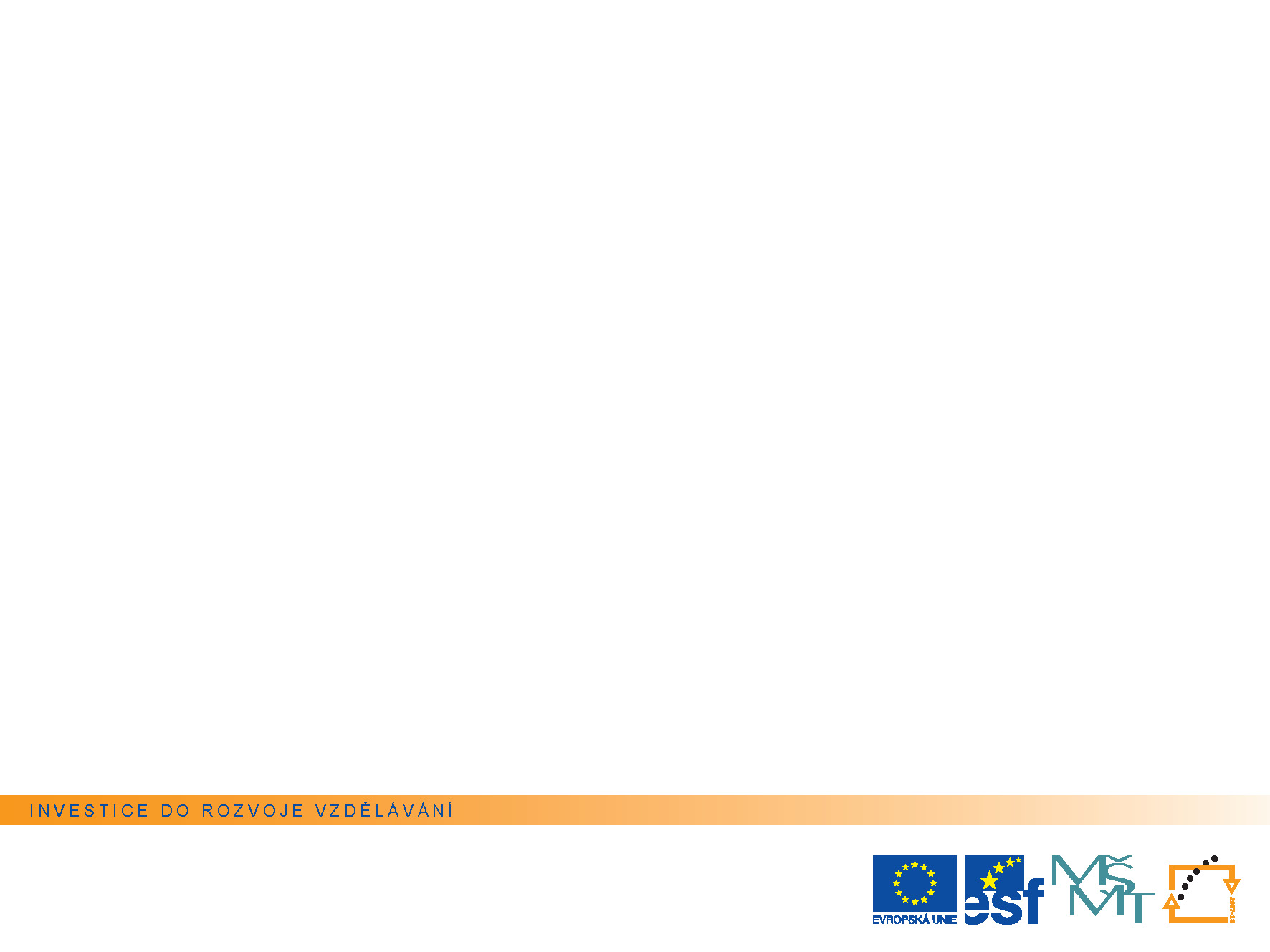 První československá republika -- 30. léta
Nebezpečí představovala i Hlinkova slovenská ľudová strana, která chtěla autonomii 
	Slovenska.

Roku 1935 vyhrála tato strana volby 
	na Slovensku. 

Celkově zvítězily demokratické 
	strany.
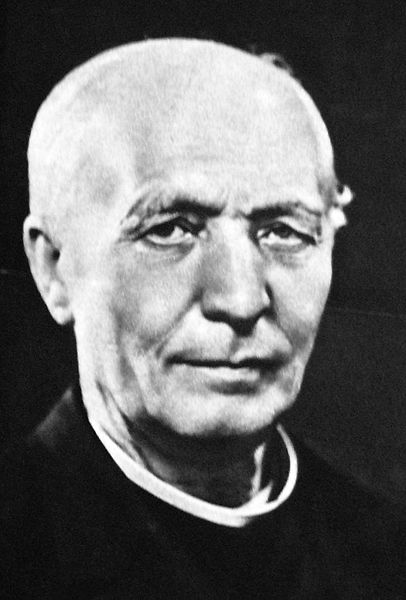 Tato prezentace je spolufinancována Evropským
sociálním fondem a státním rozpočtem České republiky.
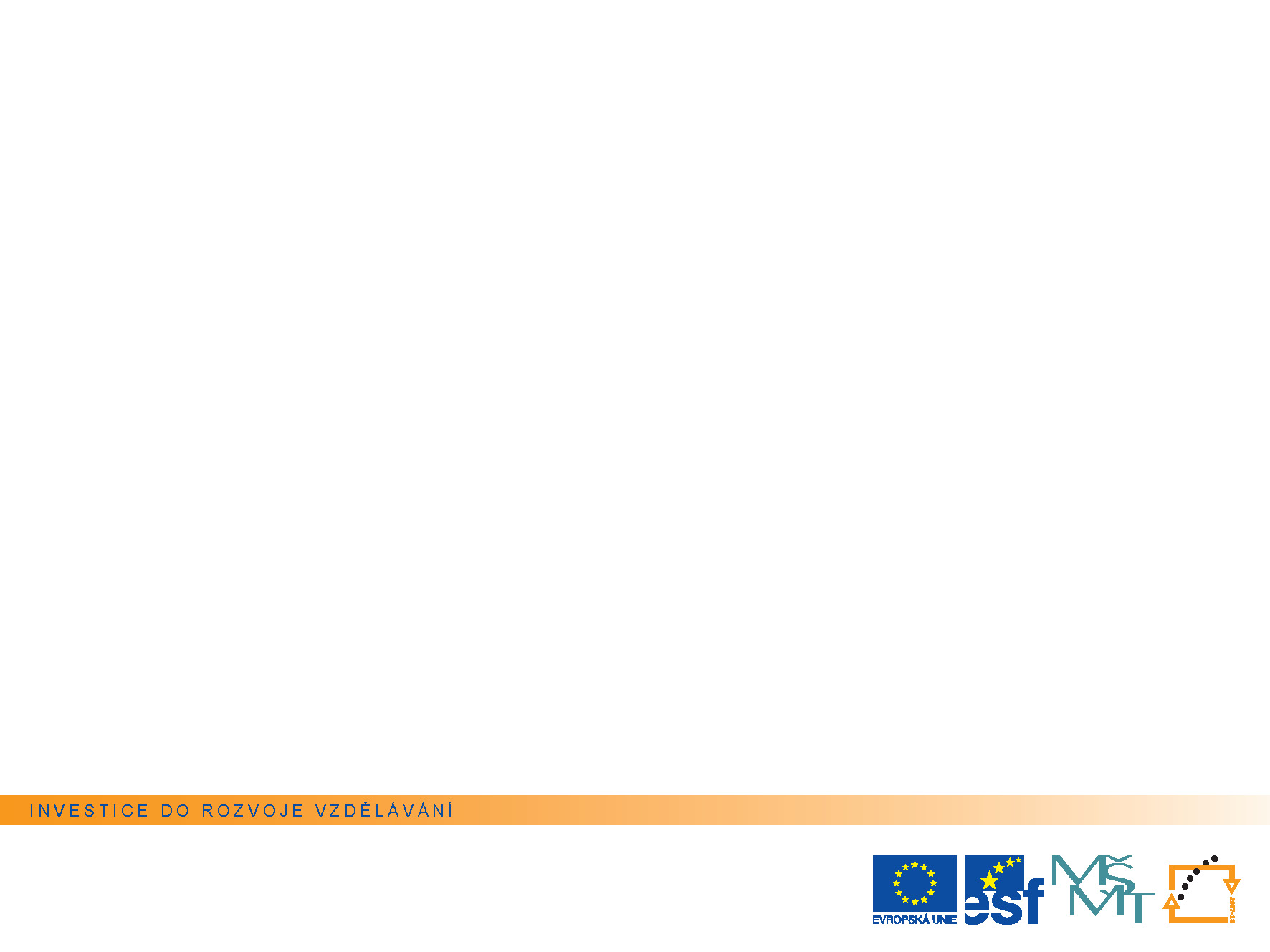 První československá republika -- 30. léta
V roce 1935 abdikoval T. G. Masaryk.
Jeho nástupcem byl zvolen Edvard Beneš.
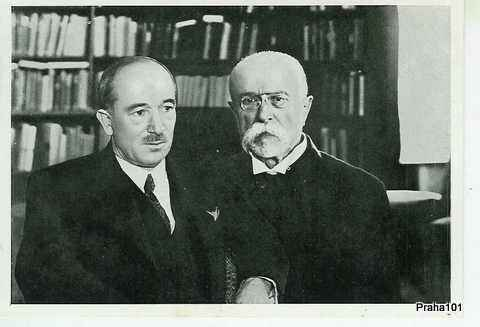 Tato prezentace je spolufinancována Evropským
sociálním fondem a státním rozpočtem České republiky.
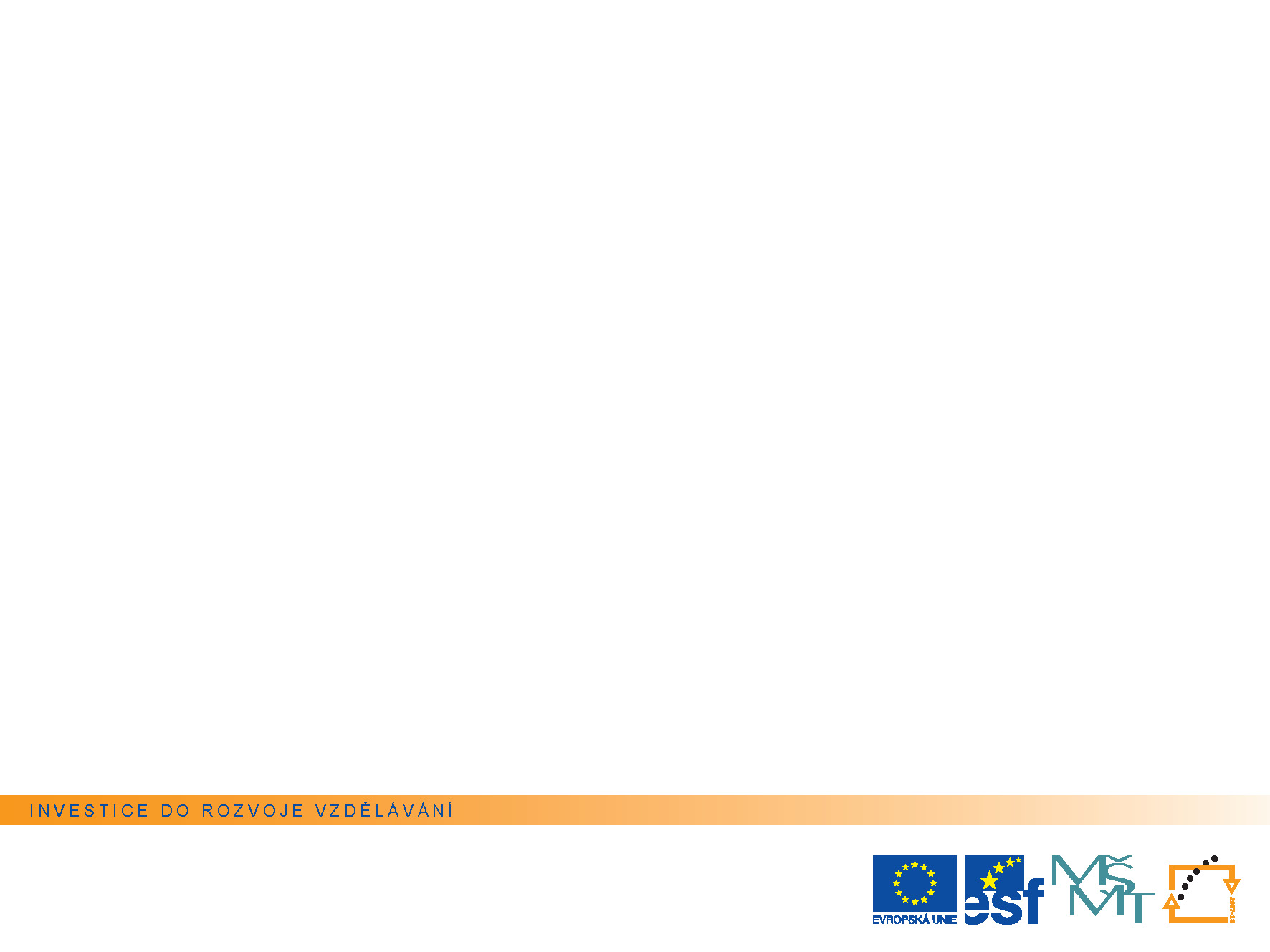 První československá republika -- 30. léta
V roce 1937  připravilo Německo plán útoku na Československo tzv. Fall Grün
 	(případ Zelený).

V roce 1938 žádala SdP 
	odstoupení československého 
	pohraničí, které chtělo 
	spravovat (tzv. karlovarské 
	požadavky).

20. května 1938 vyhlásila vláda částečnou mobilizaci.
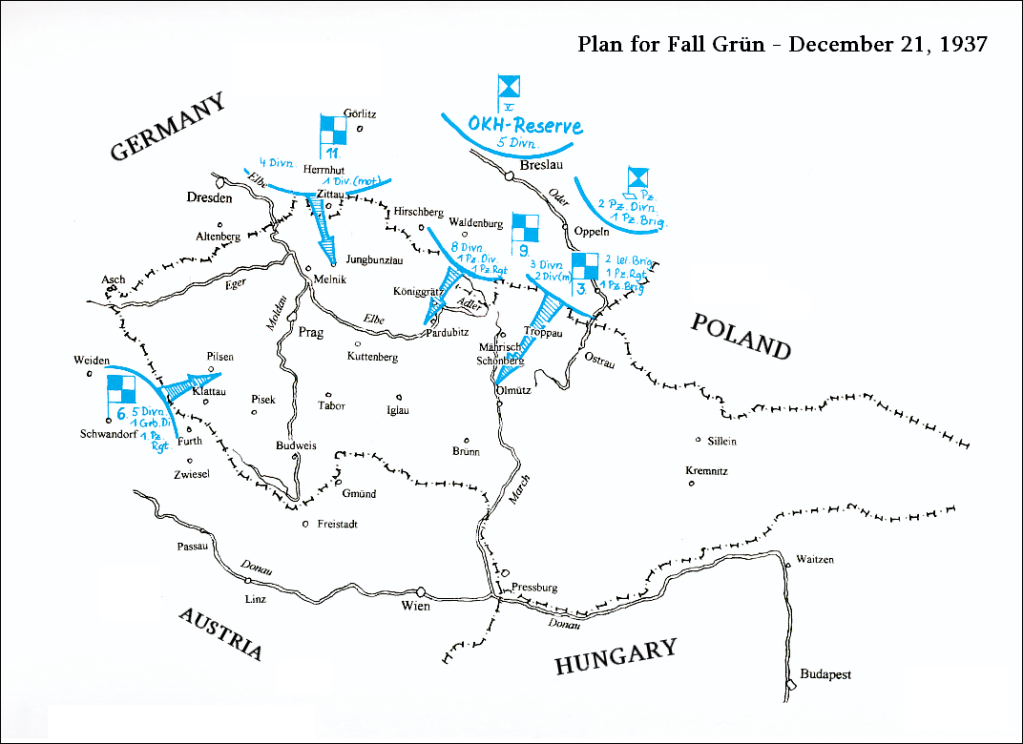 Tato prezentace je spolufinancována Evropským
sociálním fondem a státním rozpočtem České republiky.
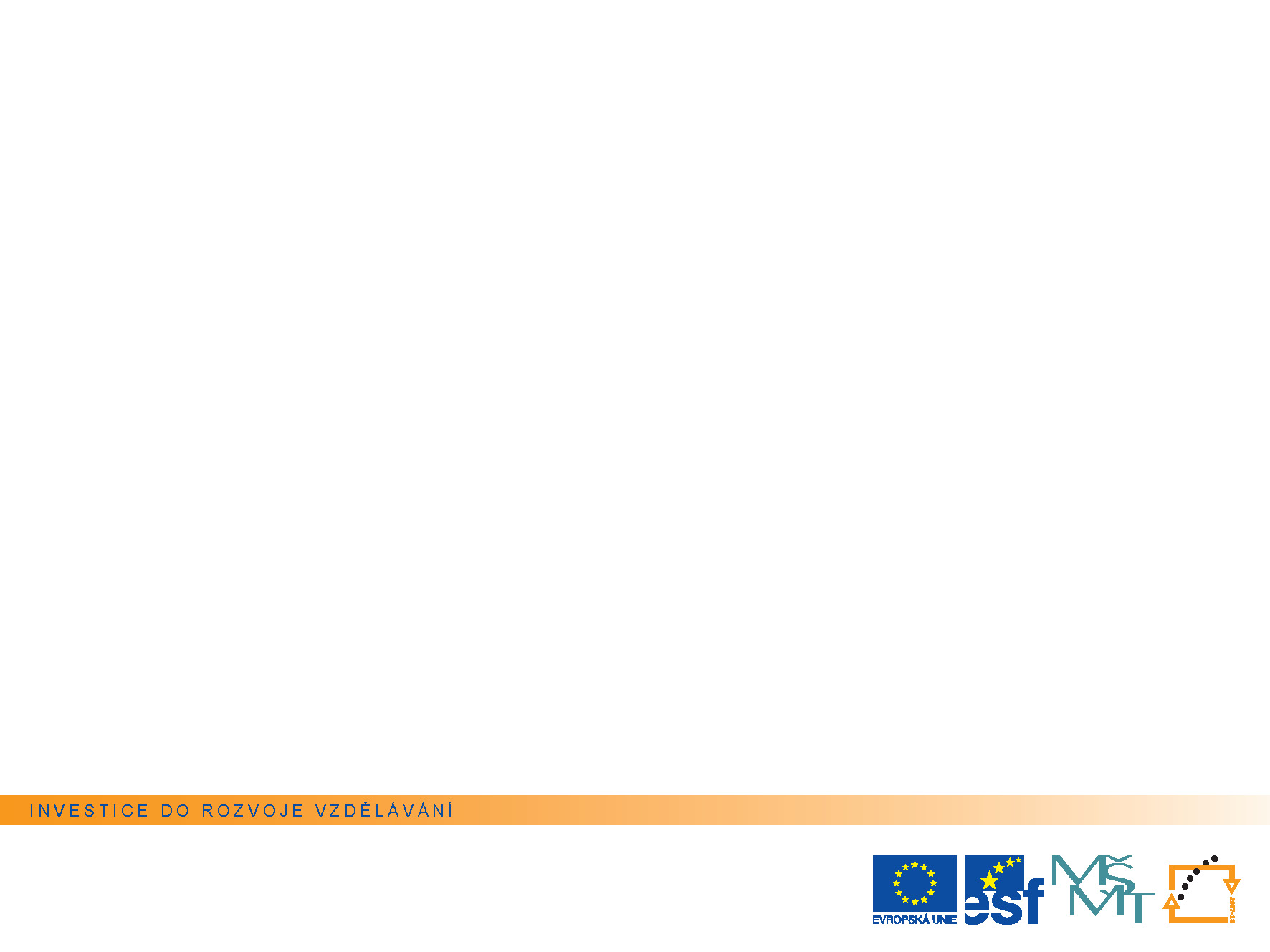 První československá republika -- 30. léta
Západní mocnosti vyhlásily politiku 					     tzv. appeseamentu = ústupky a usmiřování → nevystoupily proti Německu.

V srpnu přijel do ČSR britský pozorovatel
	lord Walter Runciman, měl zhodnotit 
	postavení německé menšiny. 
	Ve skutečnosti byla cílem dohoda 
	s Němci.
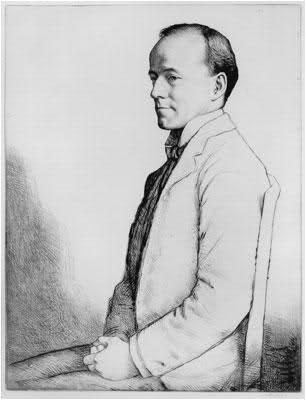 Tato prezentace je spolufinancována Evropským
sociálním fondem a státním rozpočtem České republiky.
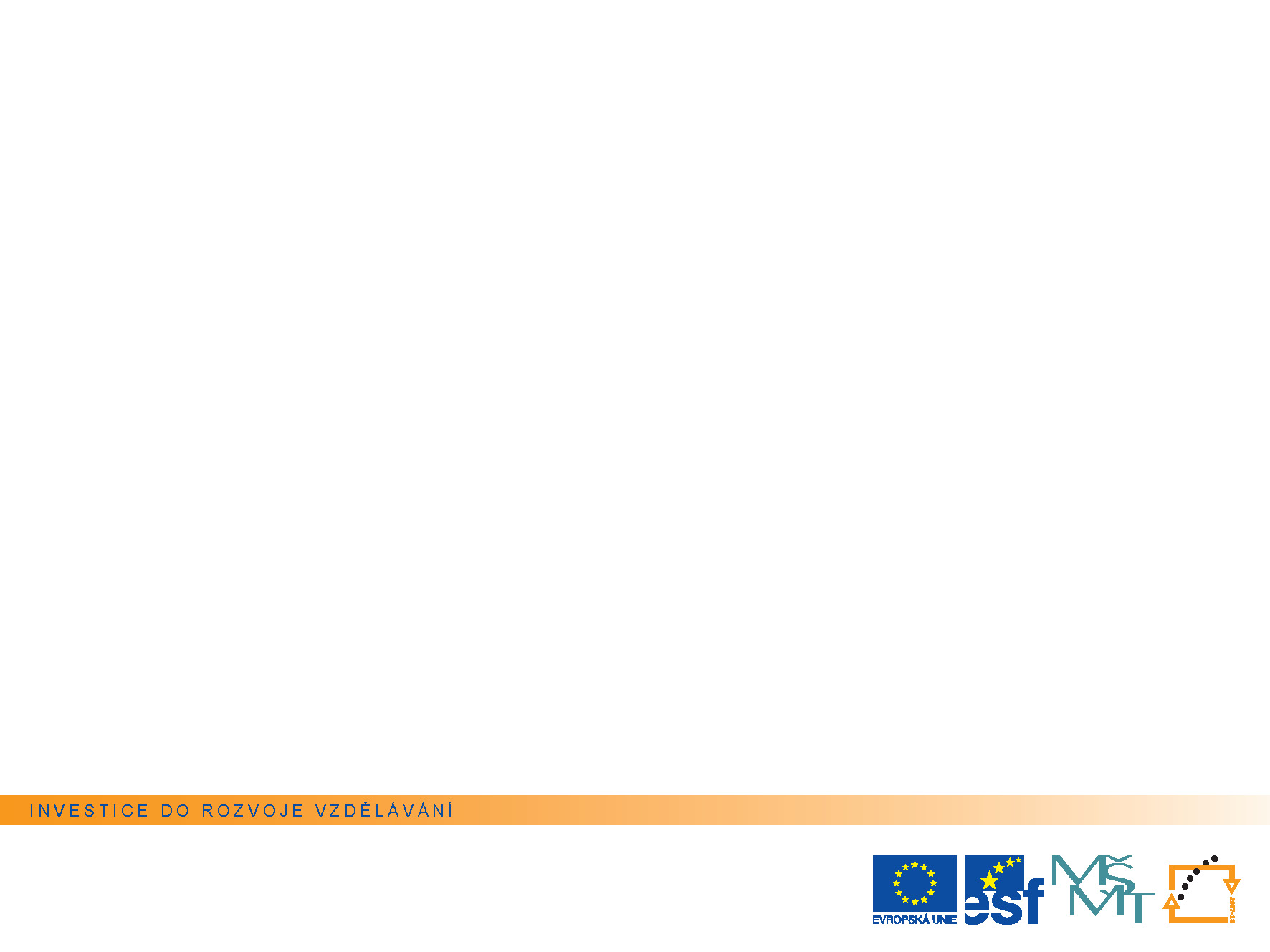 První československá republika -- 30. léta
21. září vláda pod nátlakem souhlasila s odstoupením pohraničí.
22. září Hitler požadoval další území + požadavky Maďarska a Polska.
22. září podala Hodžova vláda demisi. 
							     Nastoupila úřednická vláda 
							     generála Syrového.

23. září byla vyhlášena 
							     všeobecná mobilizace.
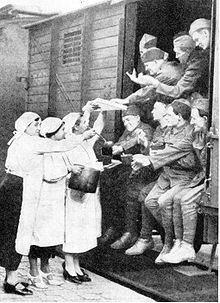 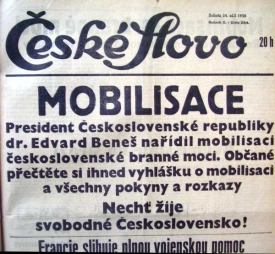 Tato prezentace je spolufinancována Evropským
sociálním fondem a státním rozpočtem České republiky.
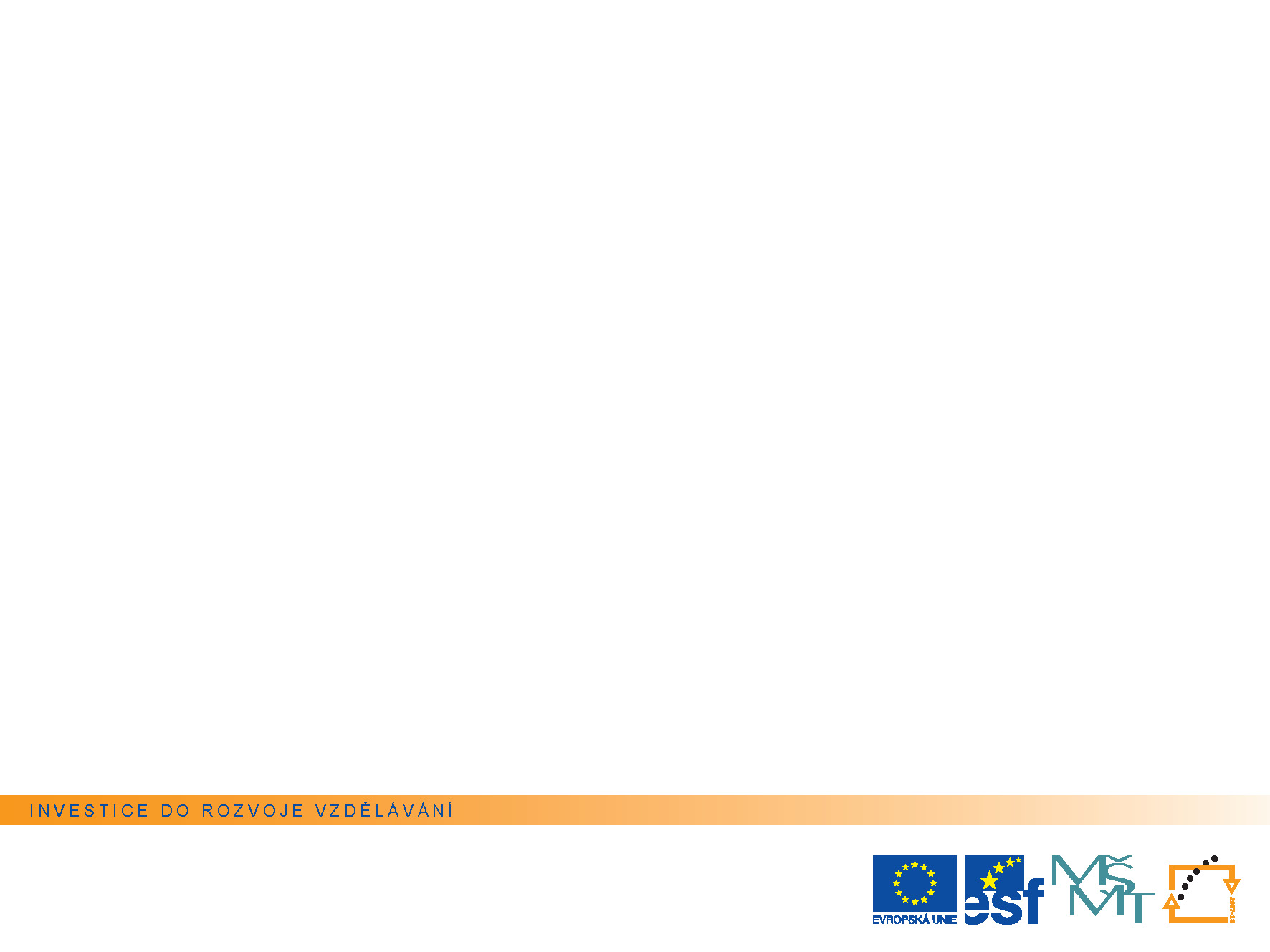 Konference v Mnichově
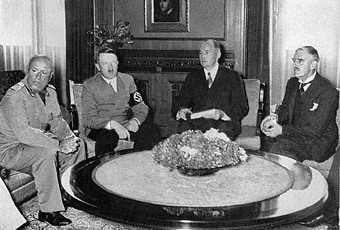 29. září 1938 proběhla v Mnichově 
	konference  4 mocností – Německa,
 	Itálie, Francie a Velké Británie.

Rozhodly o Československu.
30. září přijal prezident Beneš 
	bez parlamentu mnichovský diktát, 
	který znamenal připojení 
	československého pohraničí k Německu.

Československá armáda se musela 
	stáhnout a nebránit se.
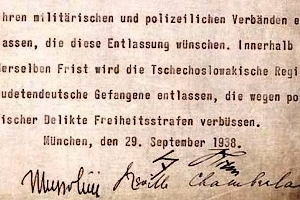 Tato prezentace je spolufinancována Evropským
sociálním fondem a státním rozpočtem České republiky.
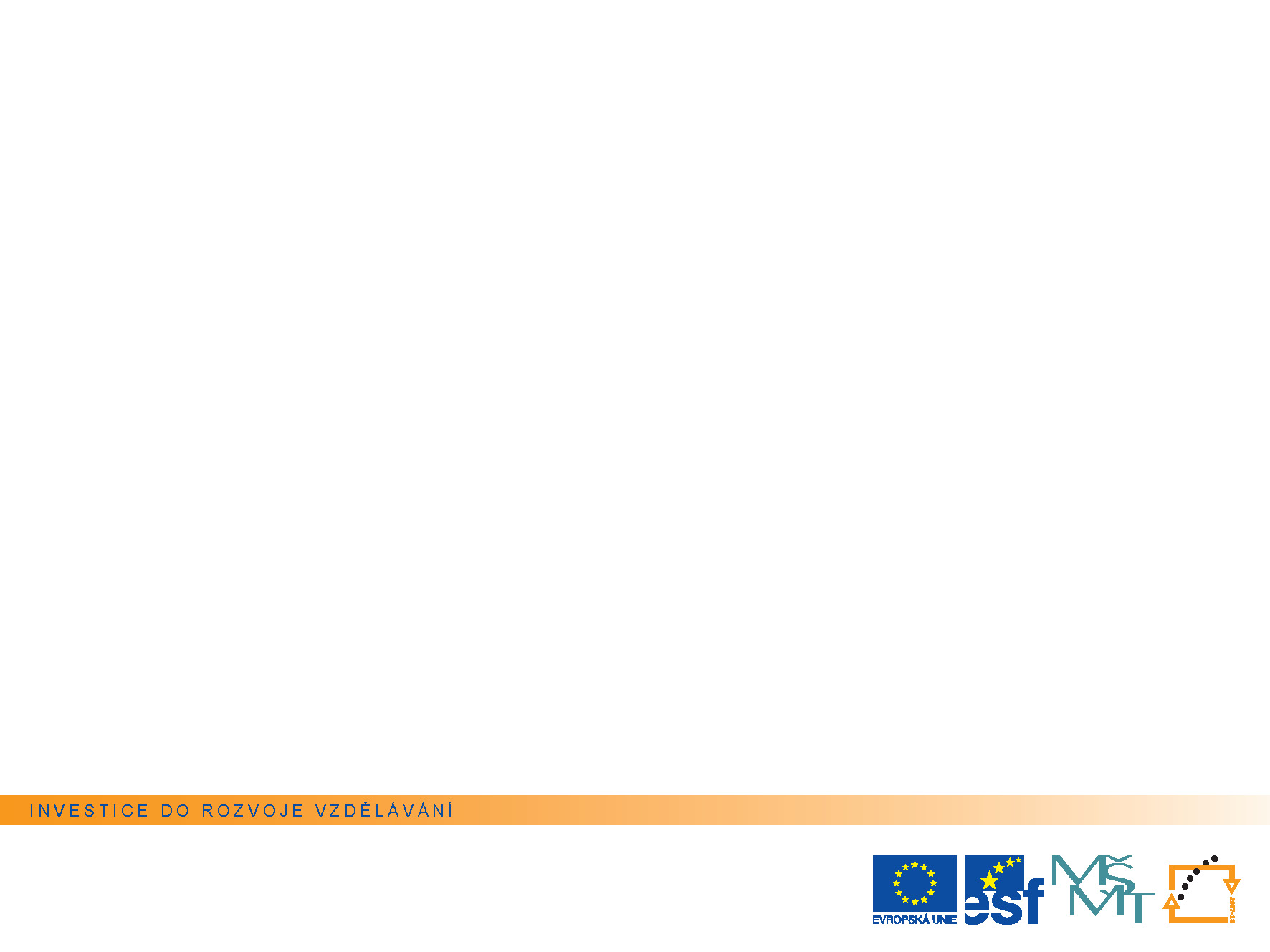 Druhá republika
Zanikla první republika, až do vzniku Protektorátu Čechy a Morava (15. 3. 1939) mluvíme o tzv. druhé republice.

1.-10. října byly obsazeny 
	české a moravské pohraniční 
	oblasti – součást německé říše 
	jako Říšská župa Sudety.

Správcem se stal Konrad Henlein.
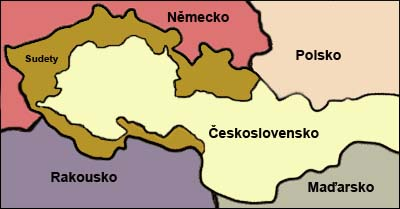 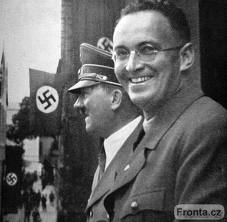 Tato prezentace je spolufinancována Evropským
sociálním fondem a státním rozpočtem České republiky.
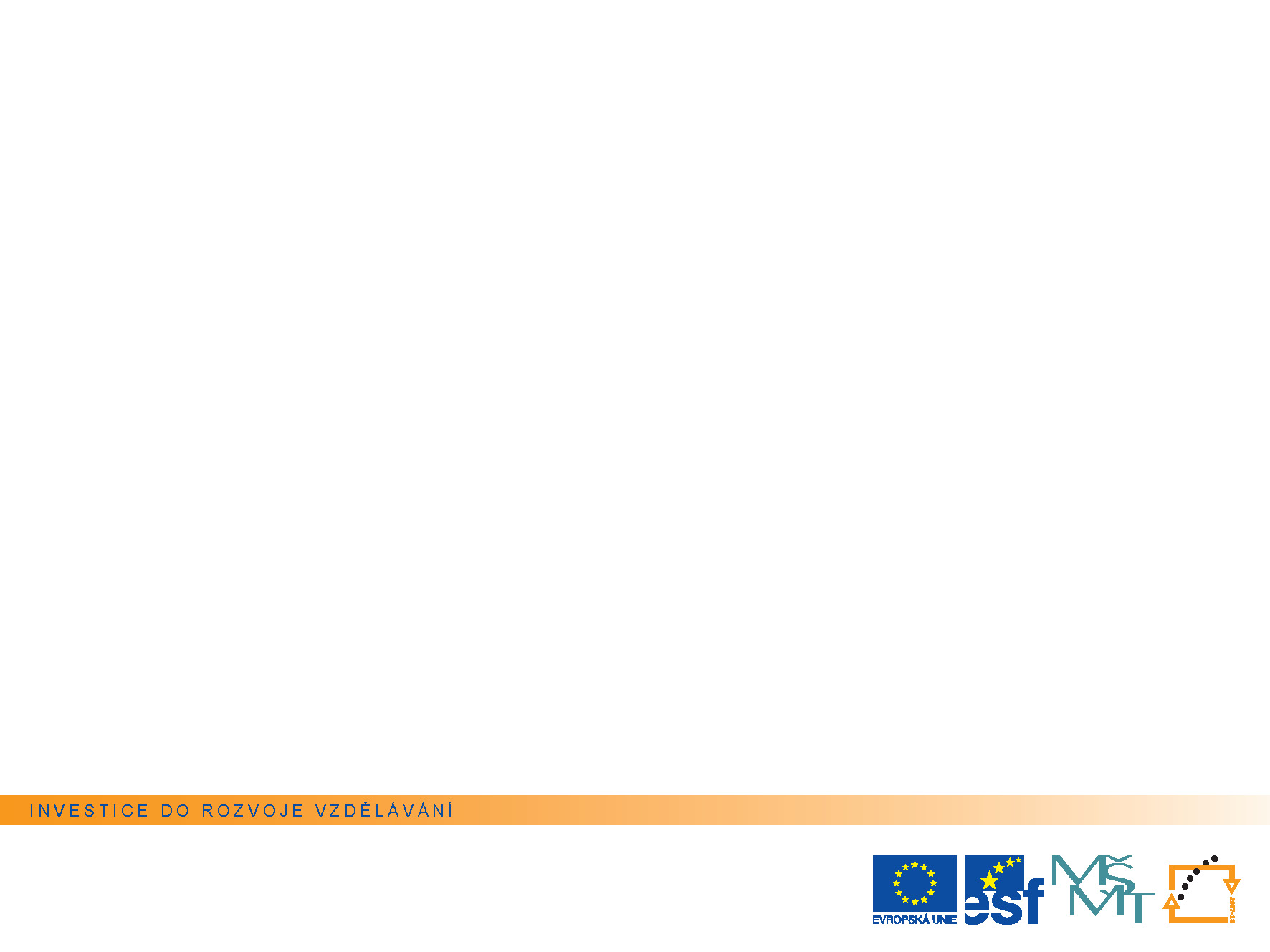 Druhá republika
Těšínsko a Spiš získalo Polsko.
 Jižní Slovensko a Podkarpatskou Rus připojilo Maďarsko. 

ČSR ztratilo 
	významné 
	hospodářské oblasti.
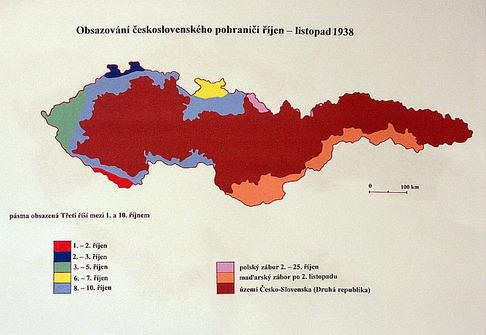 Tato prezentace je spolufinancována Evropským
sociálním fondem a státním rozpočtem České republiky.
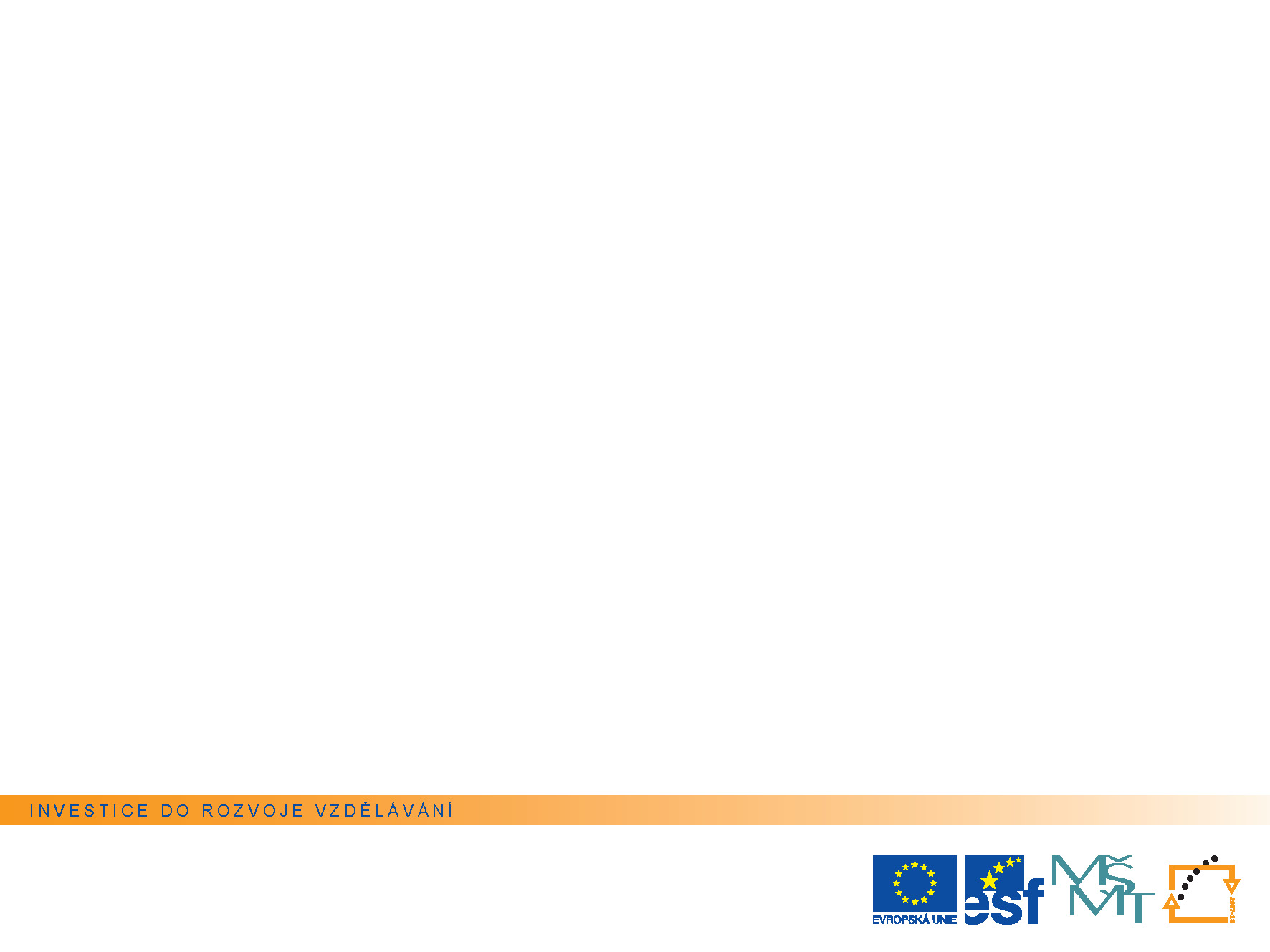 Druhá republika
5. října 1938 Beneš abdikoval a odletěl do Londýna. 

6. října vyhlásilo Slovensko 
	autonomii – Česko-Slovenská 
	republika. 

Prezidentem se stal Emil Hácha. 

V čele česko-slovenské vlády byl Rudolf Beran.

V čele slovenské vlády byl Jozef Tiso.
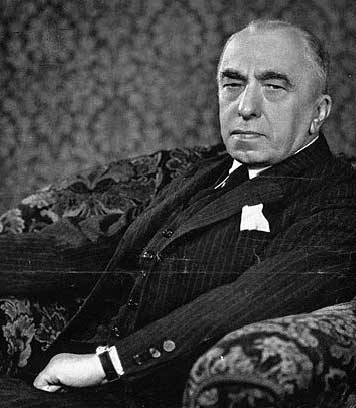 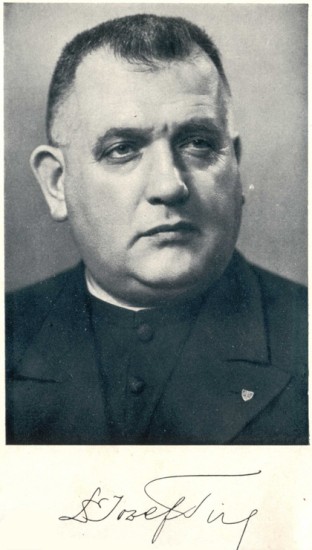 Tato prezentace je spolufinancována Evropským
sociálním fondem a státním rozpočtem České republiky.
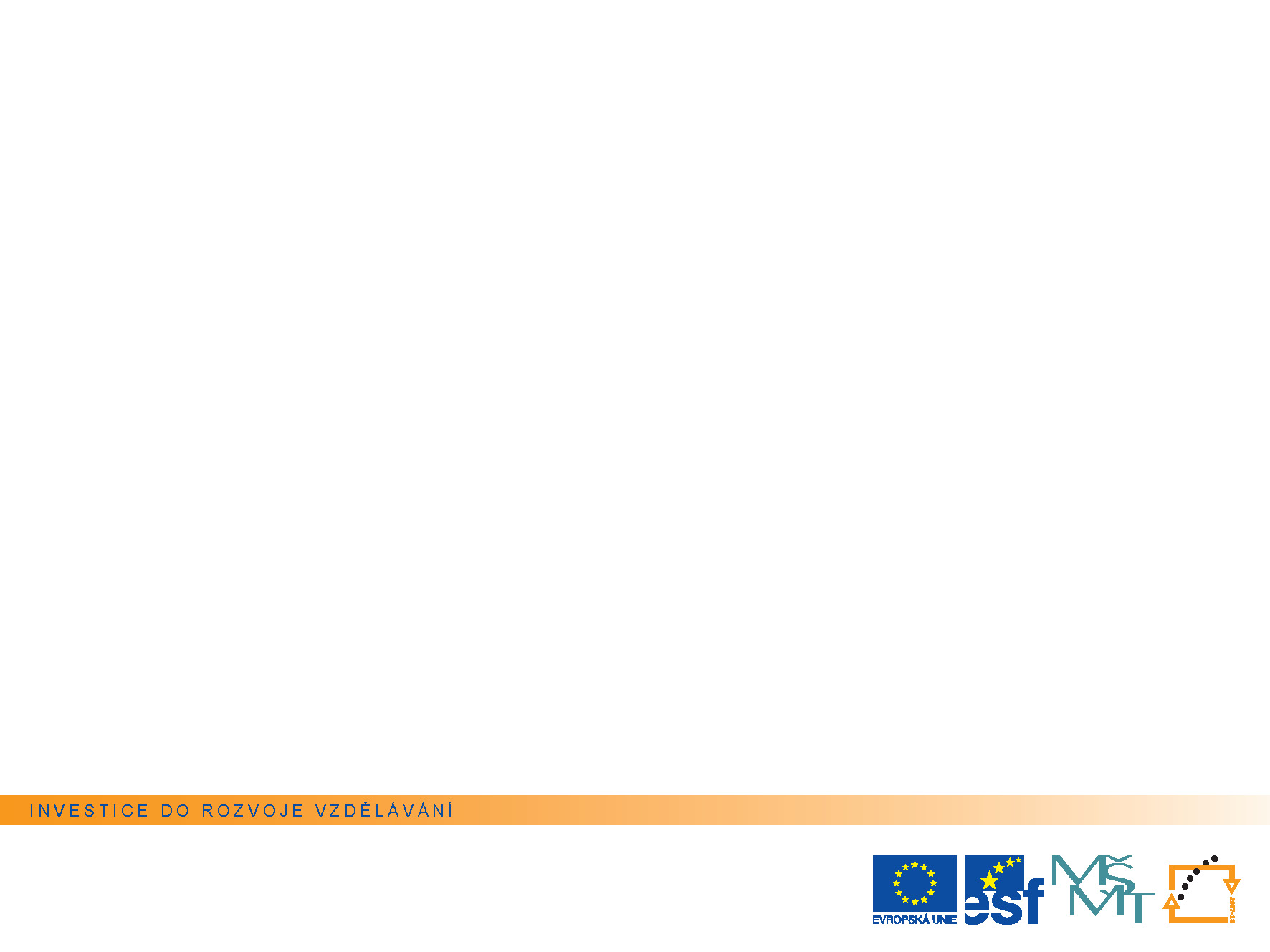 Druhá republika
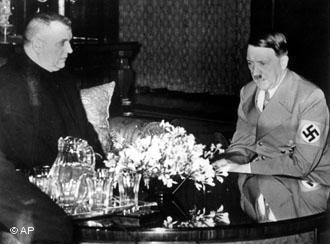 V březnu 1939 pozval Hitler Jozefa
	Tisu a Ferdinanda Ďurčanského 
	do Berlína.
Nutil je k odtržení Slovenska 
	od českých zemích.

14. března 1939 byl v Bratislavě vyhlášen samostatný Slovenský štát.
Prezidentem se stal Jozef Tiso.
Byl zaveden klerofašistický režim (církevněfašistický).
Tato prezentace je spolufinancována Evropským
sociálním fondem a státním rozpočtem České republiky.
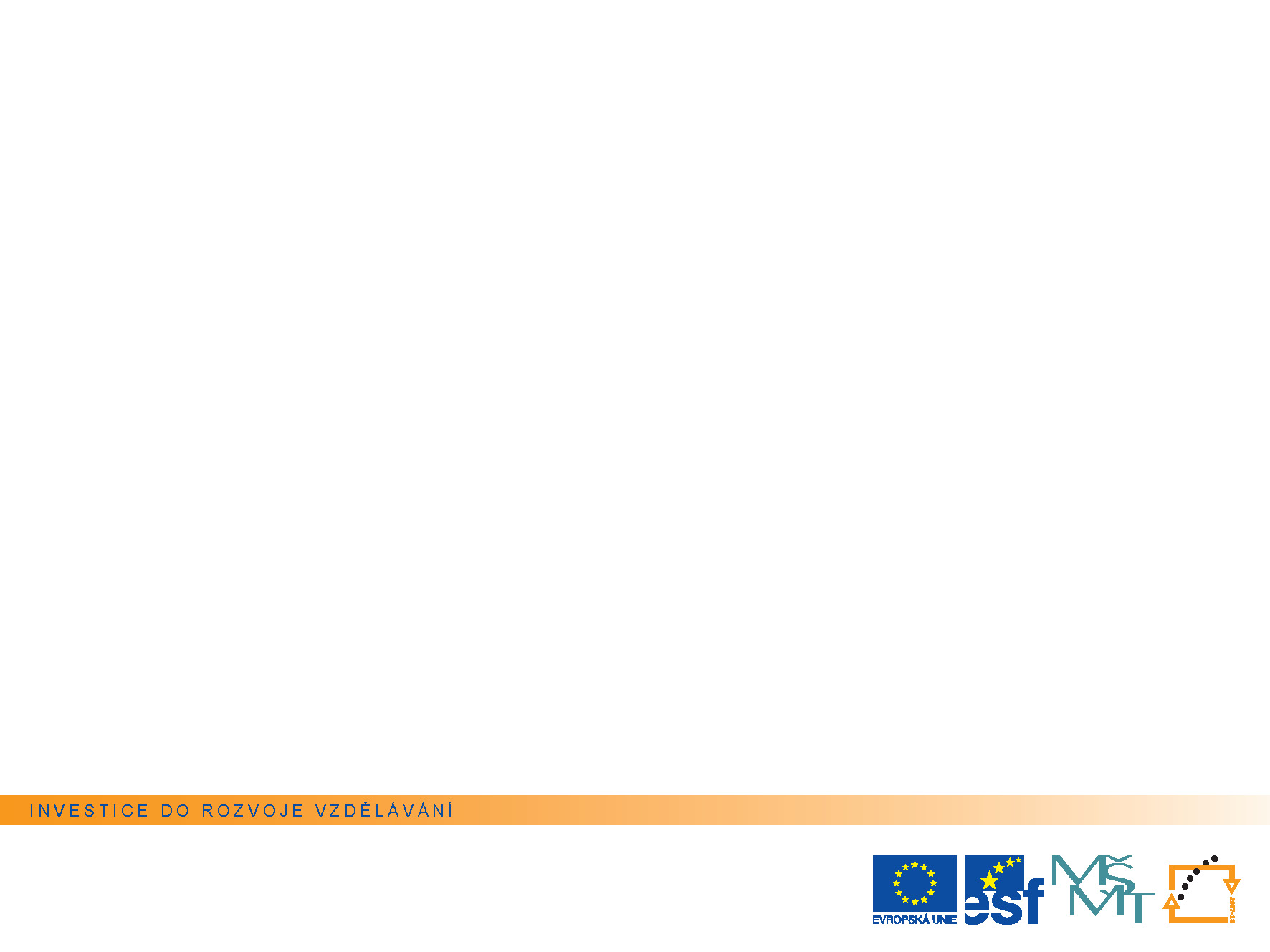 Druhá republika
14. března 1939 byl do Berlína pozván i Emila Hácha a ministr zahraničí František 
	Chvalkovský.

Byli donuceni souhlasit 
	s obsazením českých zemí.

15. března 1939 začali Němci 
	zábor Čech a Moravy.

16. března bylo vyhlášeno vytvoření 
	Protektorátu Čechy a Morava = konec 2. republiky.

19. března obsadilo Maďarsko Podkarpatskou Rus.
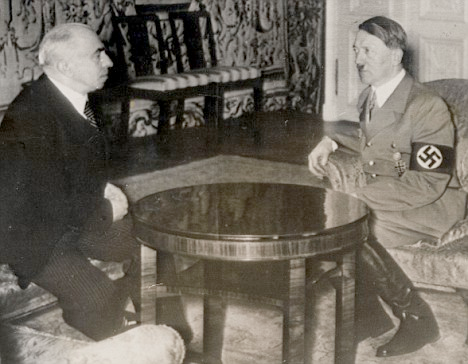 Tato prezentace je spolufinancována Evropským
sociálním fondem a státním rozpočtem České republiky.
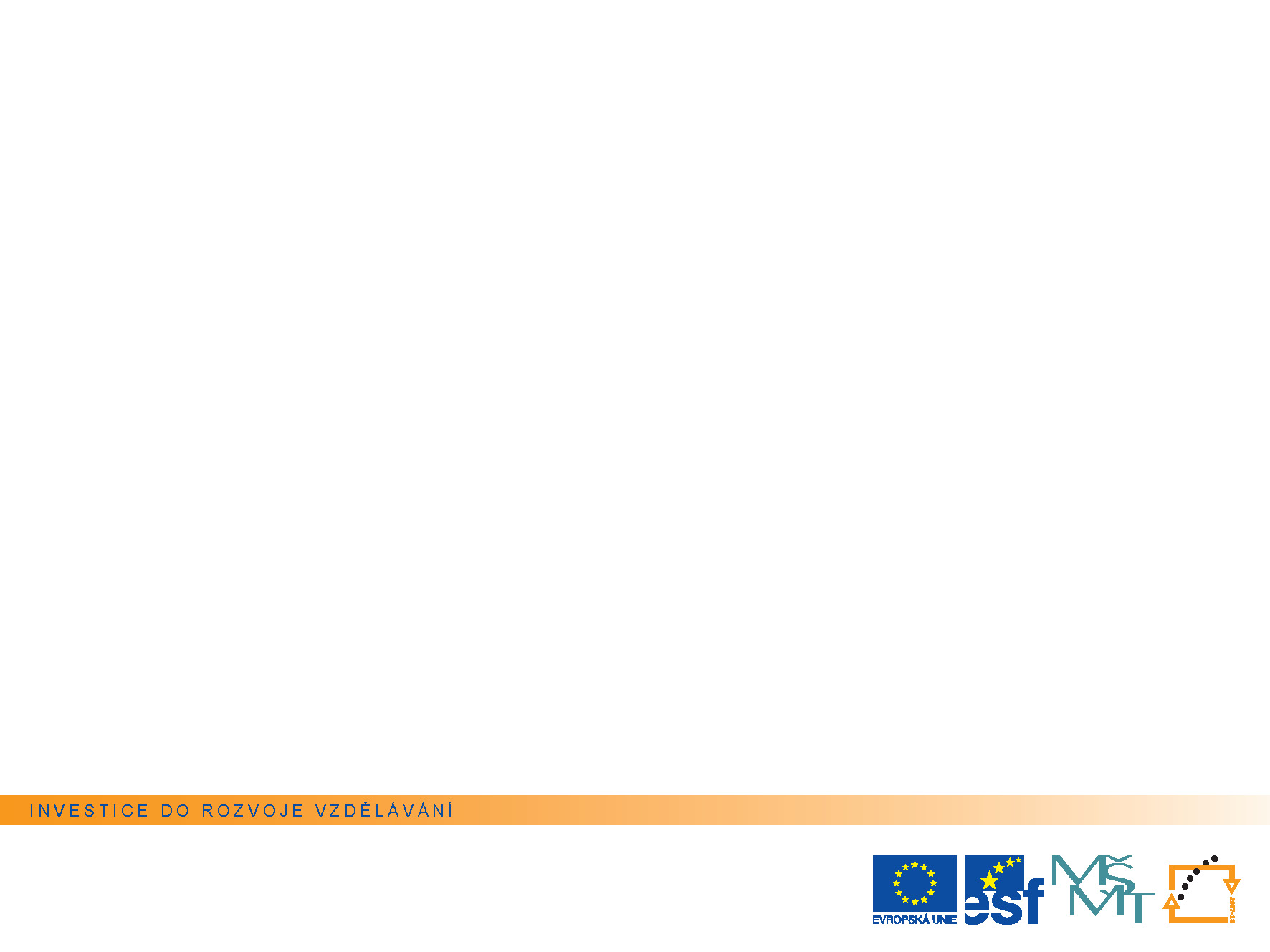 Protektorát Čechy a Morava
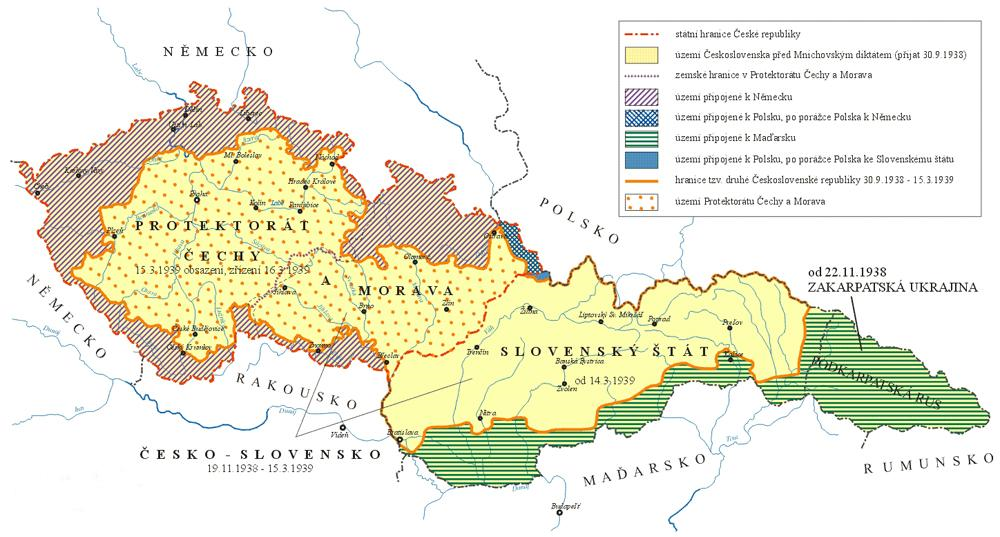 Tato prezentace je spolufinancována Evropským
sociálním fondem a státním rozpočtem České republiky.
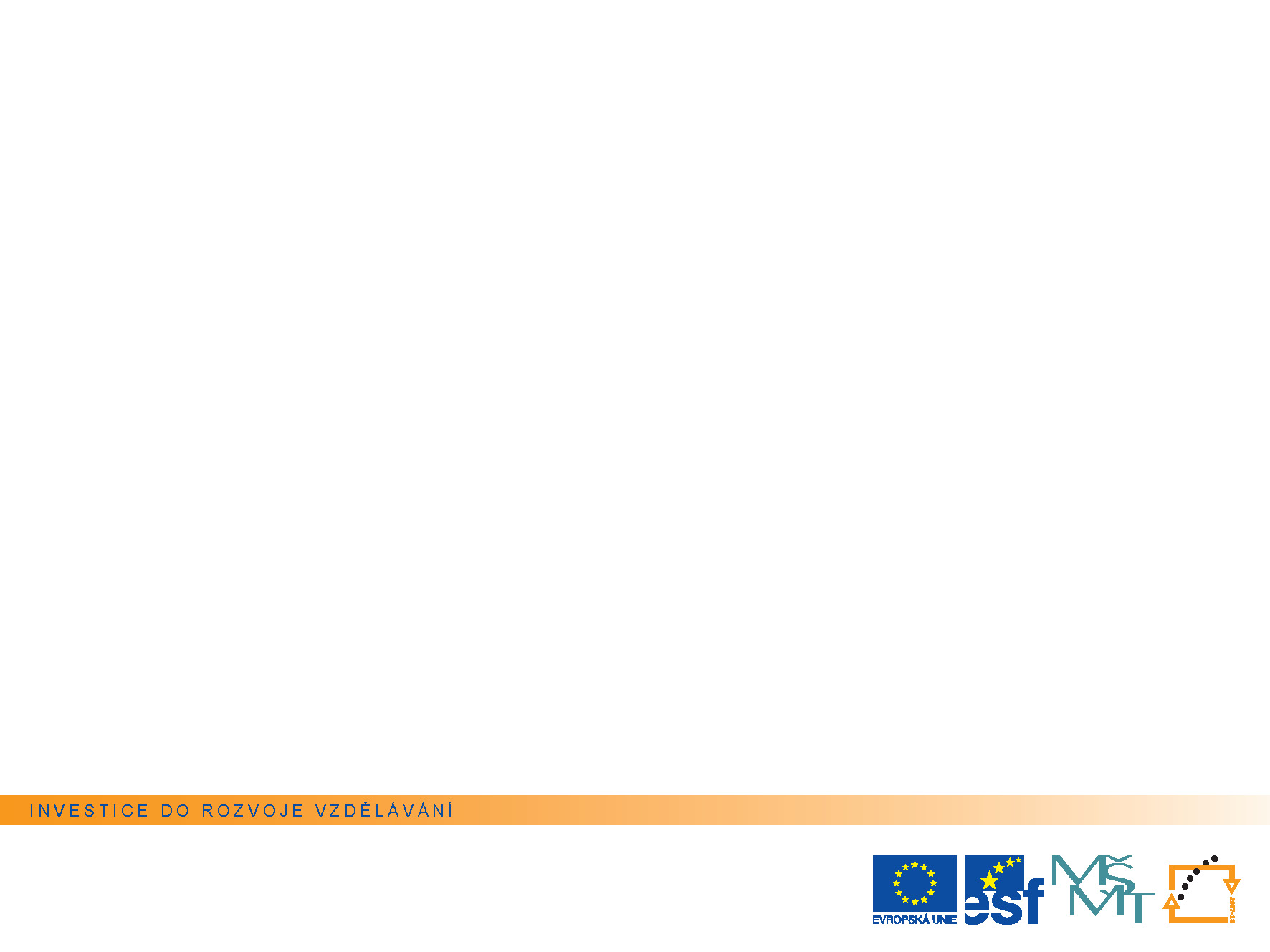 Zdroje informací
Kohoutková, H., Komsová, M.: Dějepis na dlani. 2. vyd. Olomouc: Rubico, 2007. s. 256.                   ISBN 80-7346-065-3
Sochrová, M.: Dějepis II. v kostce. 2. vyd. Havlíčkův Brod: Fragment, 2002. s. 160.                 ISBN 80-7200-339-9
Bělina, P., Grulich, T., Halada, J., Hrbek, J., Mareš, P., Moravcová, D., Pokorný, J., Rak, J., Roček, P., A., Tomeš, J.: Dějiny zemí koruny české. 4. vyd. Praha: Paseka, 1997. s. 329.     ISBN 80-7185-097-7
Harna, J., Fišer, R.:  Dějiny českých zemí II. 1. vyd. Praha: Fortuna, 1998. s. 280.                ISBN 80-7168-522-4 

Elektronické odkazy:
Wikipedie, otevřená encyklopedie – http://cs.wikipedia.org/
	Historie lidstva - http://www.ucebnice-dejepisu.ic.cz
Dějepis.com - http://www.dejepis.com
Moderní dějiny - http://www.moderni-dejiny.cz
Obrázková část – http://www.google.cz/
Tato prezentace je spolufinancována Evropským
sociálním fondem a státním rozpočtem České republiky.